Economía del Carbono. FotosíntesisFase bioquímica
Las plantas aprovechan la luz del sol para sintetizar compuestos orgánicos, los que luego son utilizados por los organismos heterótrofos
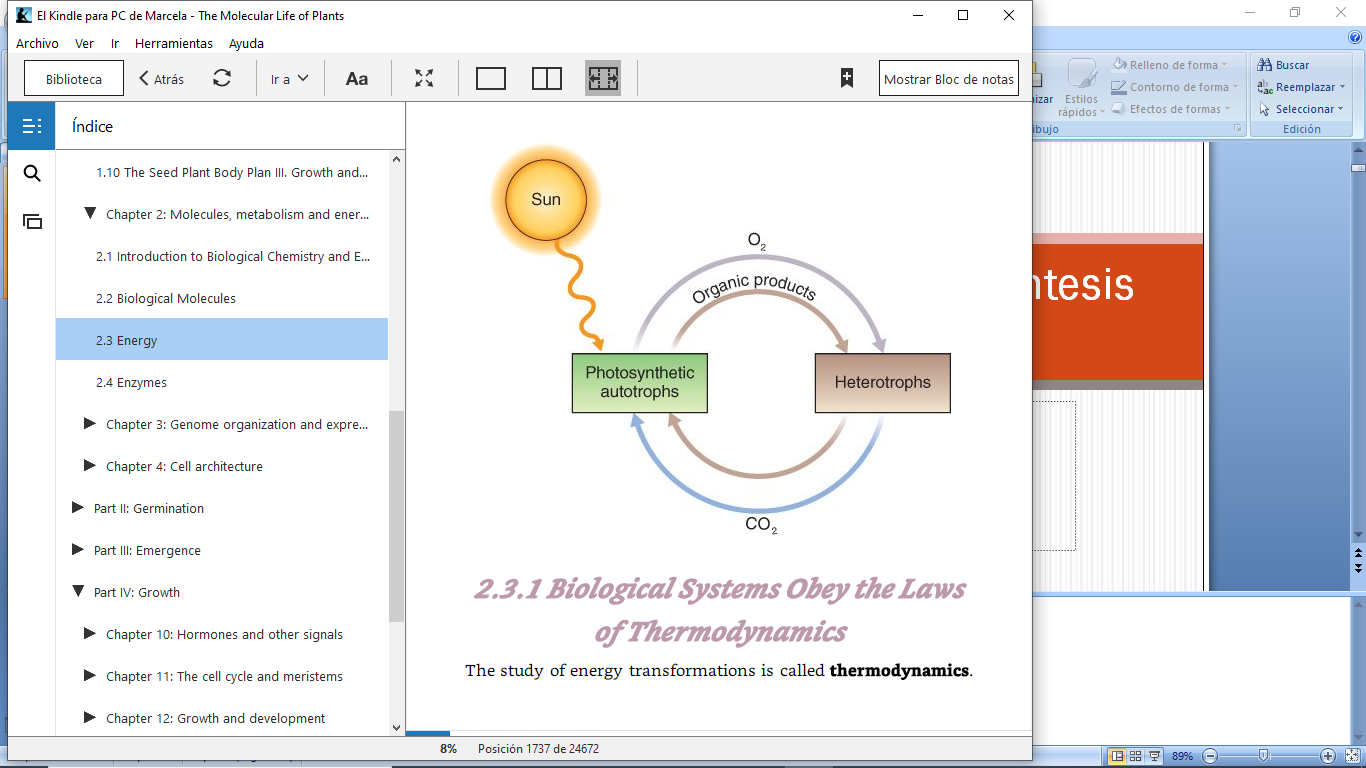 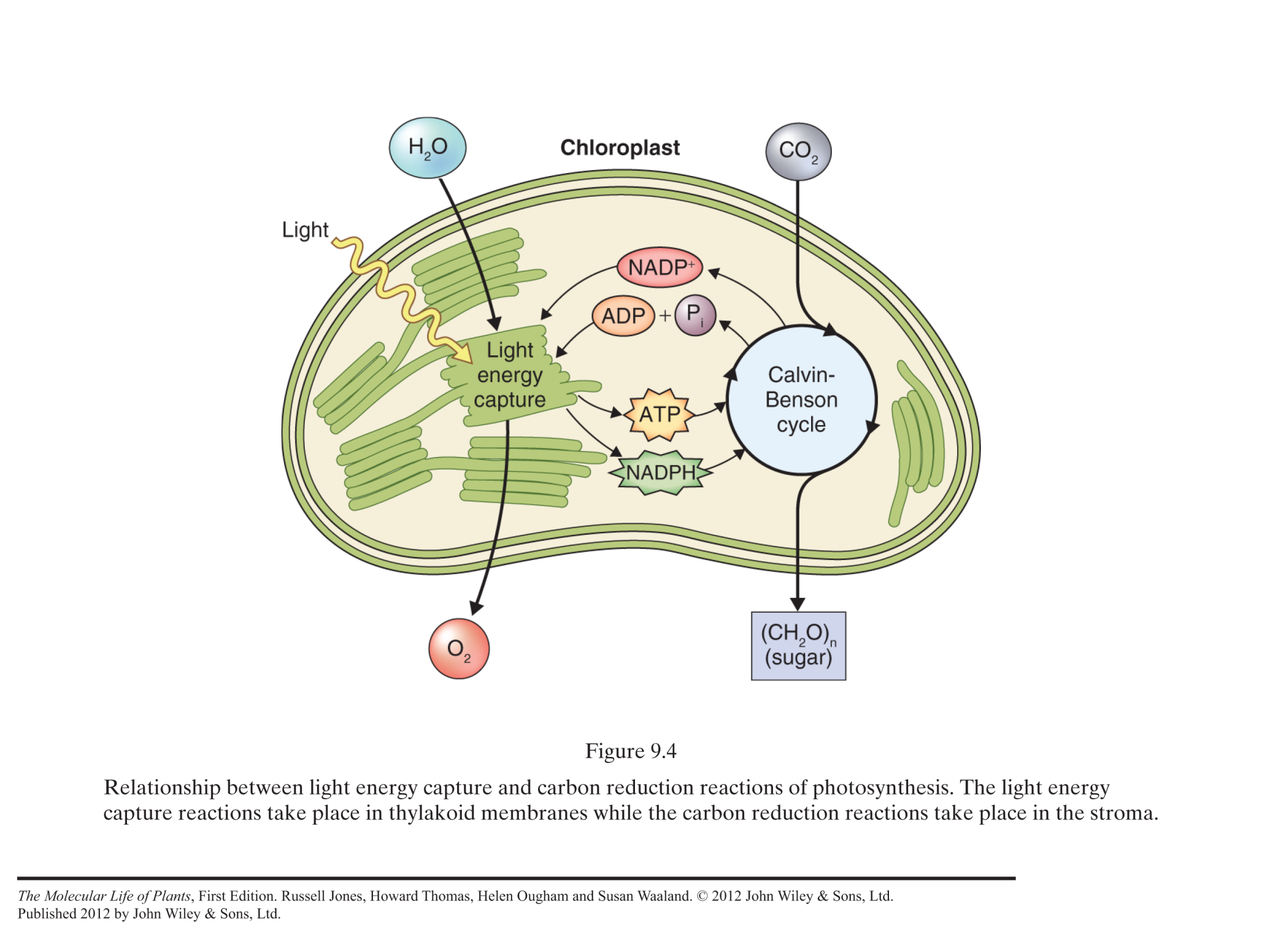 En los cloroplastos (tilacoides) se llevan a cabo reacciones que producen la liberación de oxígeno y la síntesis de NADPH y ATP (etapa fotoquímica)
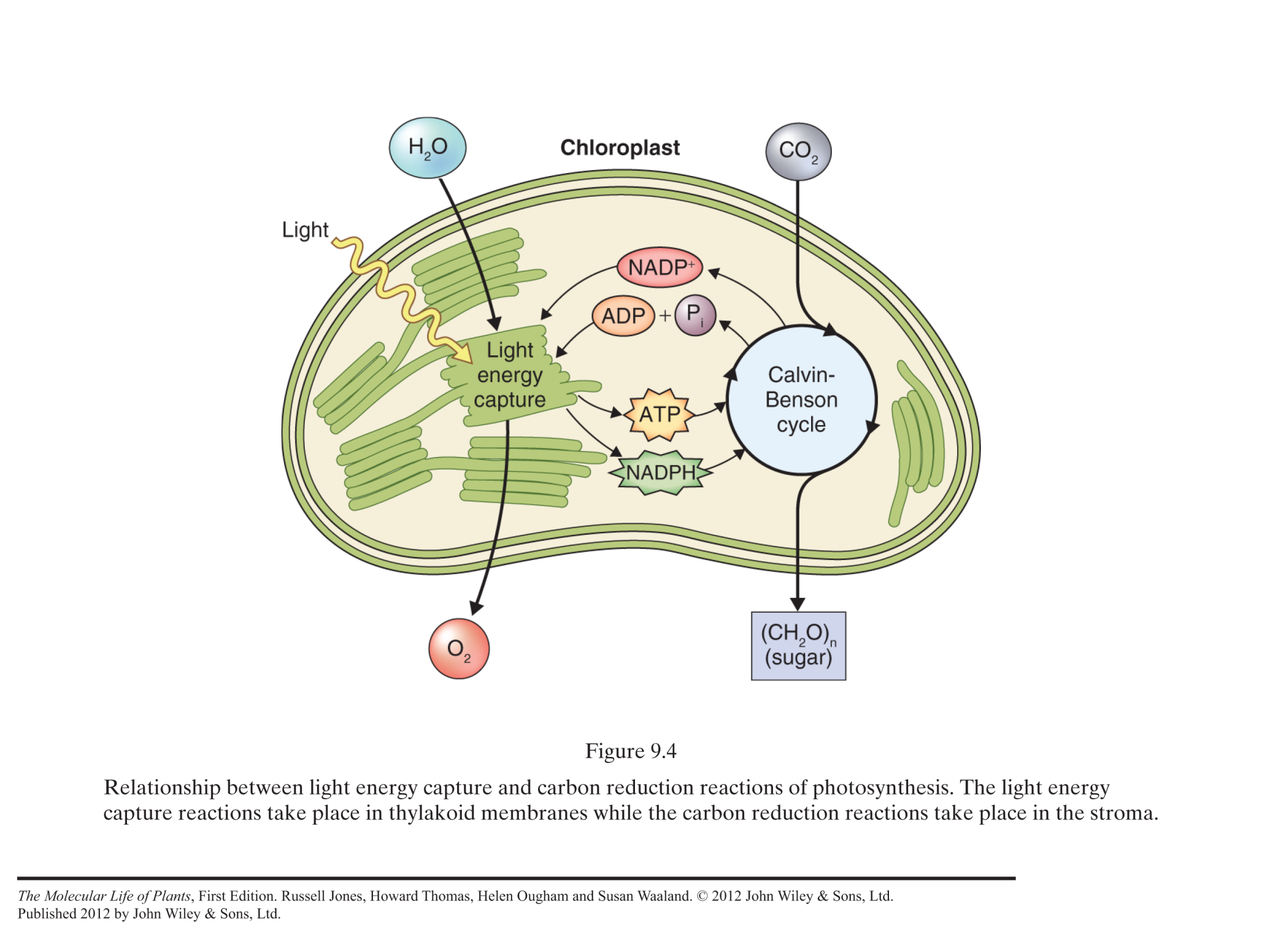 En los cloroplastos (estroma) se llevan a cabo reacciones que utilizan NADPH y ATP para fijar el CO2 en hidratos de carbono (etapa bioquímica)
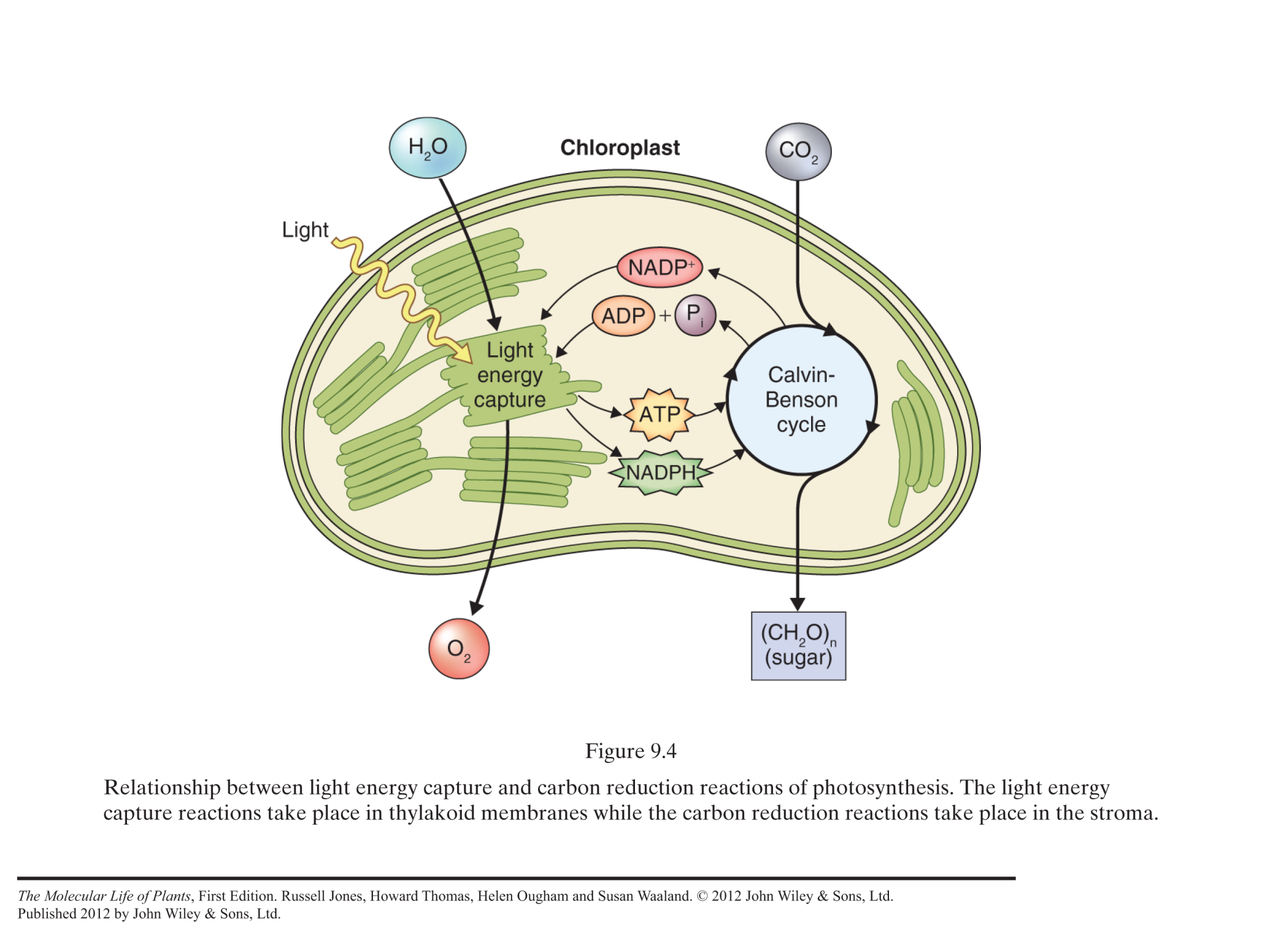 Se denomina Ciclo de Calvin-Benson (por quienes lo descubrieron) o Ciclo de reducción del carbono
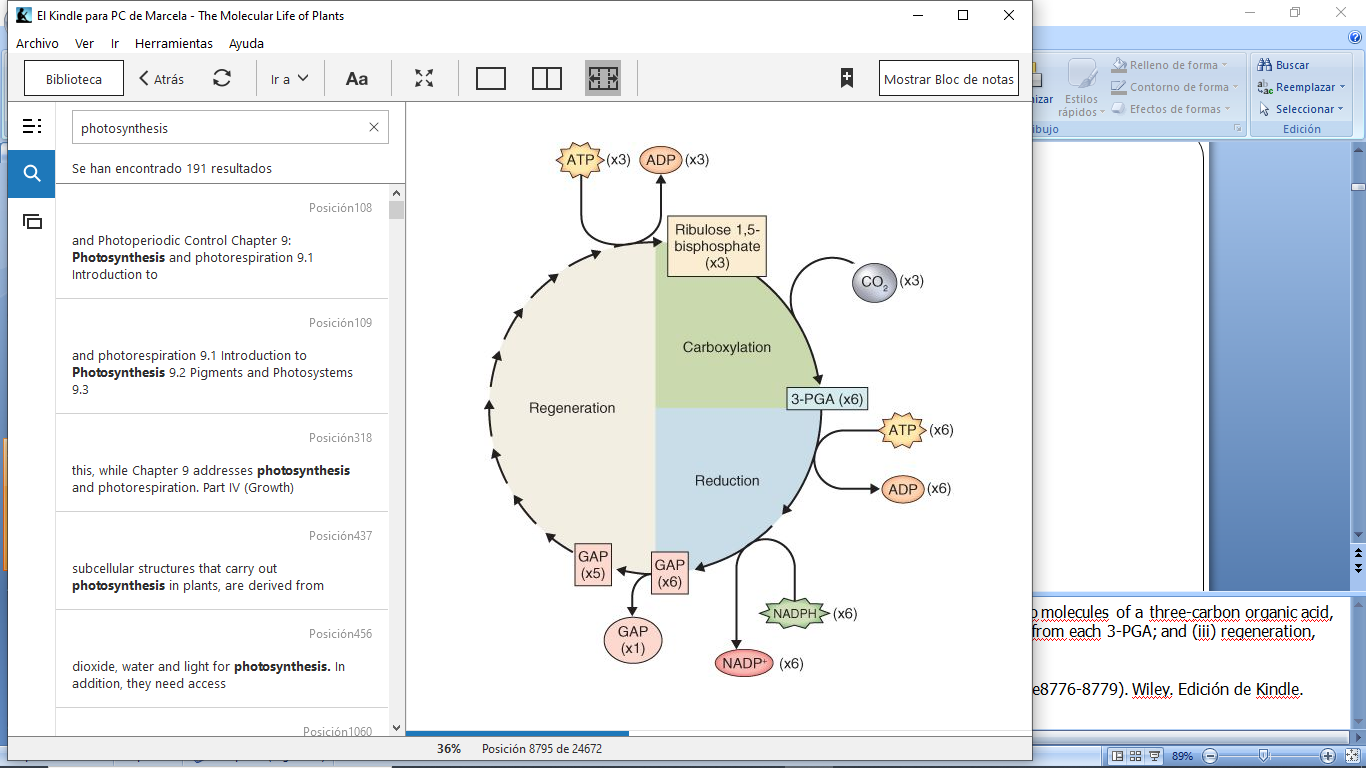 Para que resulte mas fácil su estudio, el Ciclo de reducción del carbono puede dividirse en tres etapas: 
Carboxilación
Reducción
Regeneración
Carboxilación

El CO2, proveniente de la atmósfera, se une a una molécula de “ribulosa 1,5-bifosfato” (un azúcar de 5 carbonos).
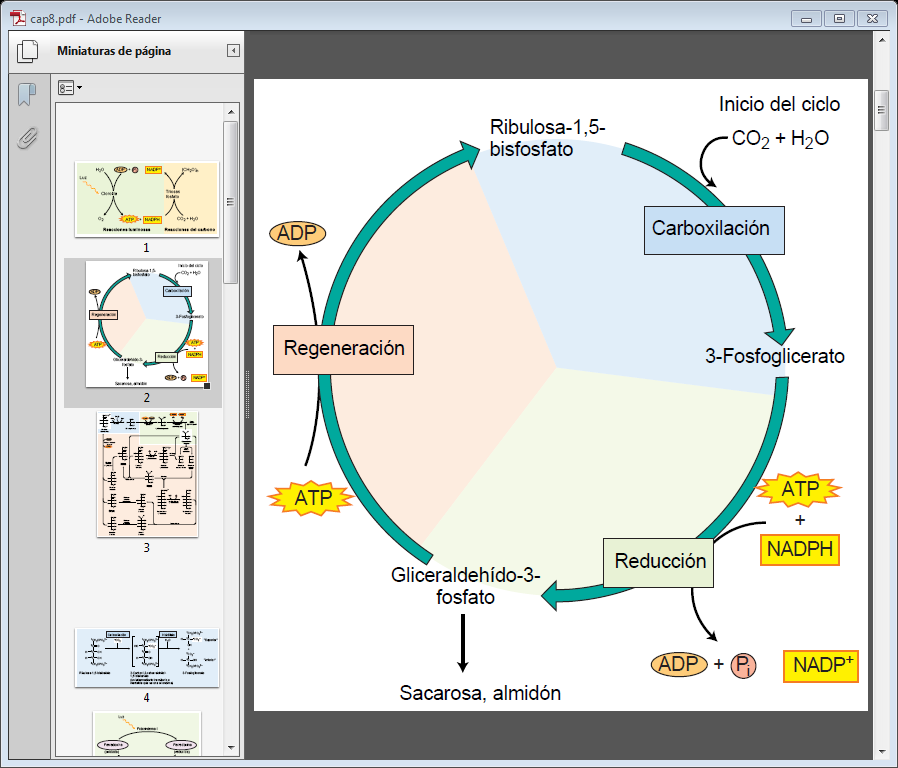 Carboxilación

El compuesto de 6 carbonos formado es muy inestable y se rompe en dos moléculas de 3-PGA 3-fosfoglicerato (un ácido orgánico).
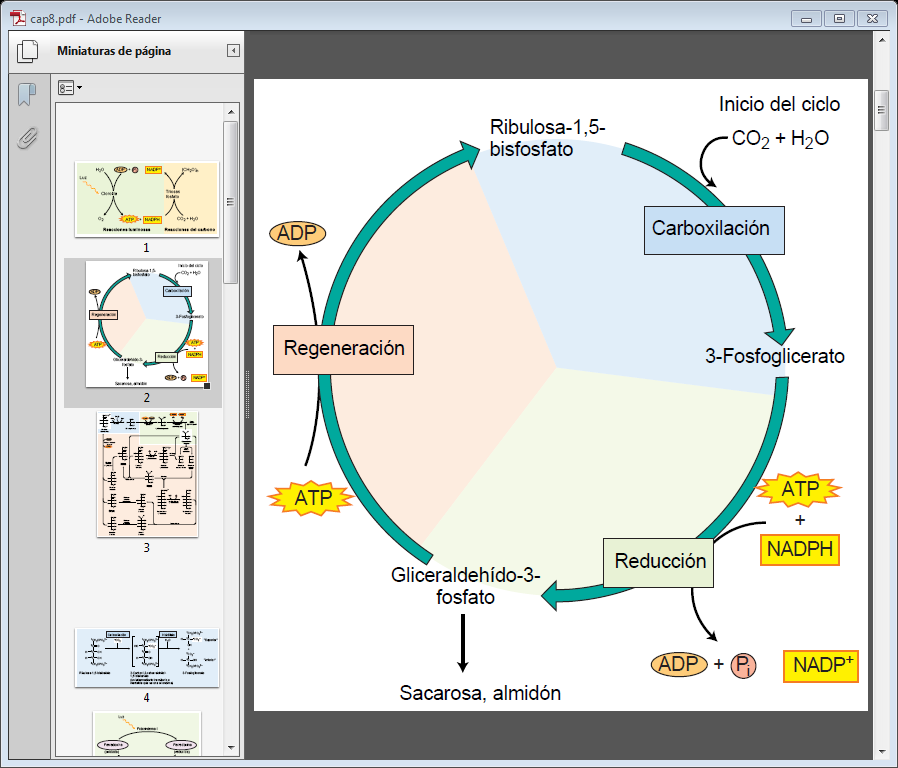 5 C + 1 C                  6 C                    3 C + 3 C
Ribulosa 1,5 bifosfato 
+ CO2
2 moléculas de 3-PGA
Compuesto inestable
Esta reacción (carboxilación) es catalizada por la enzima RUBISCO
RUBISCO:Ribulosa bifosfato carboxilasa/oxigenasa
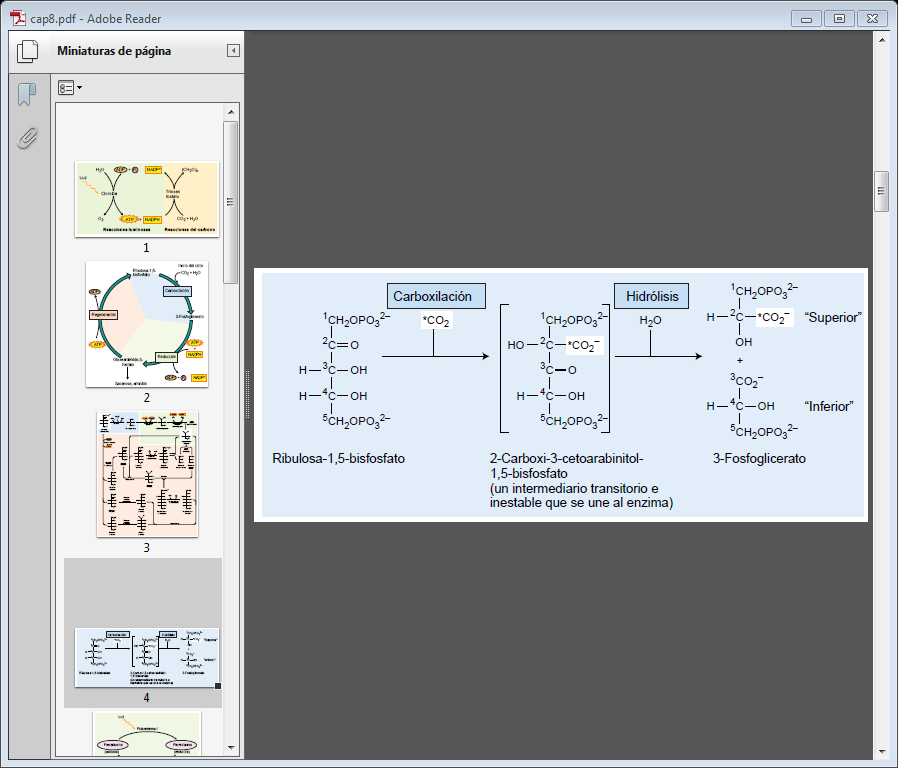 Rubisco
Es una de las proteínas mas abundantes en la biósfera
Representa mas del 50% de las proteínas totales de las hojas
Durante la senescencia de las hojas es la mayor fuente de aminoácidos y nitrógeno, que son utilizados en otras partes de la planta
Es una enzima formada por subunidades (8 grandes y 8 pequeñas)
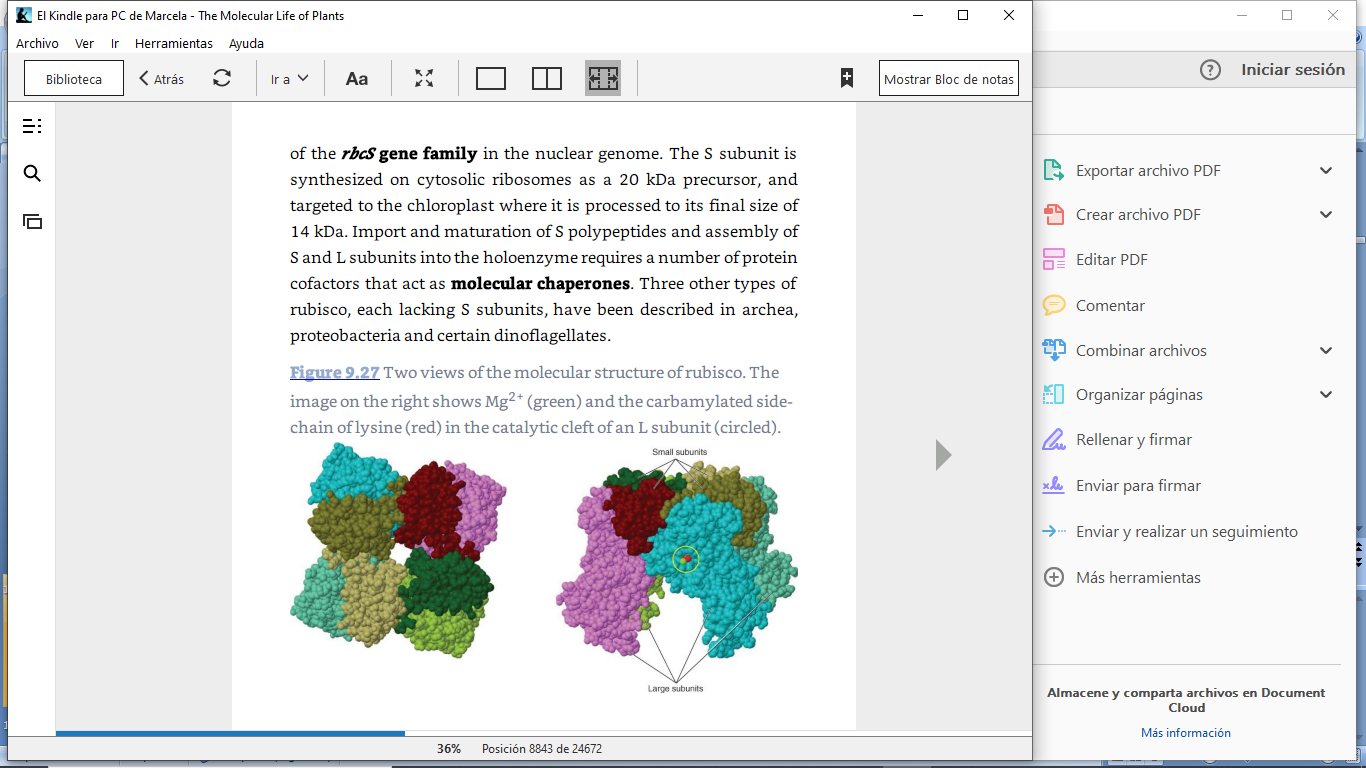 La enzima RUBISCO también cataliza la unión del O2 a la ribulosa 1,5 bifosfato, (actividad oxigenasa) inhibiendo por competencia la fijación del CO2
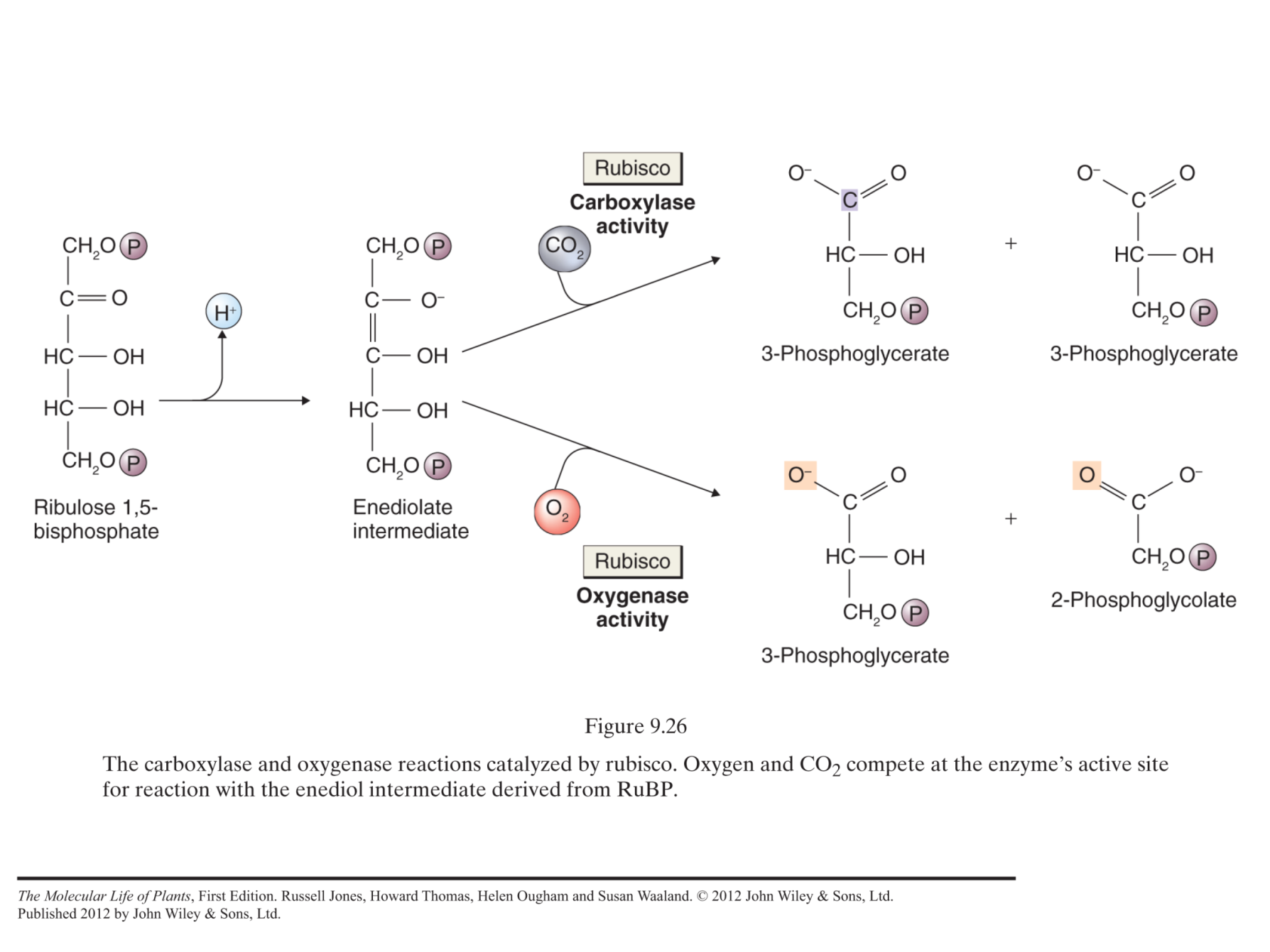 Recordemos que hace mucho (350 millones de años atrás) cuando aparecieron los primeros organismos fotosintetizantes (y por lo tanto las enzimas que participan) la atmósfera carecía de O2
Pensemos que el CO2 tiene que difundir desde la atmósfera hasta el cloroplasto para ser incorporado en los azúcares, atravesando pared celular, membrana plasmática, citoplasma y la doble membrana del cloroplasto.
Continuando con el Ciclo de Calvin …
La segunda etapa es la “Reducción”

El 3-PGA (3-fosfoglicerato, un ácido) se reduce a una triosa fosfato (gliceraldehído 3-fosfato, un aldehído)
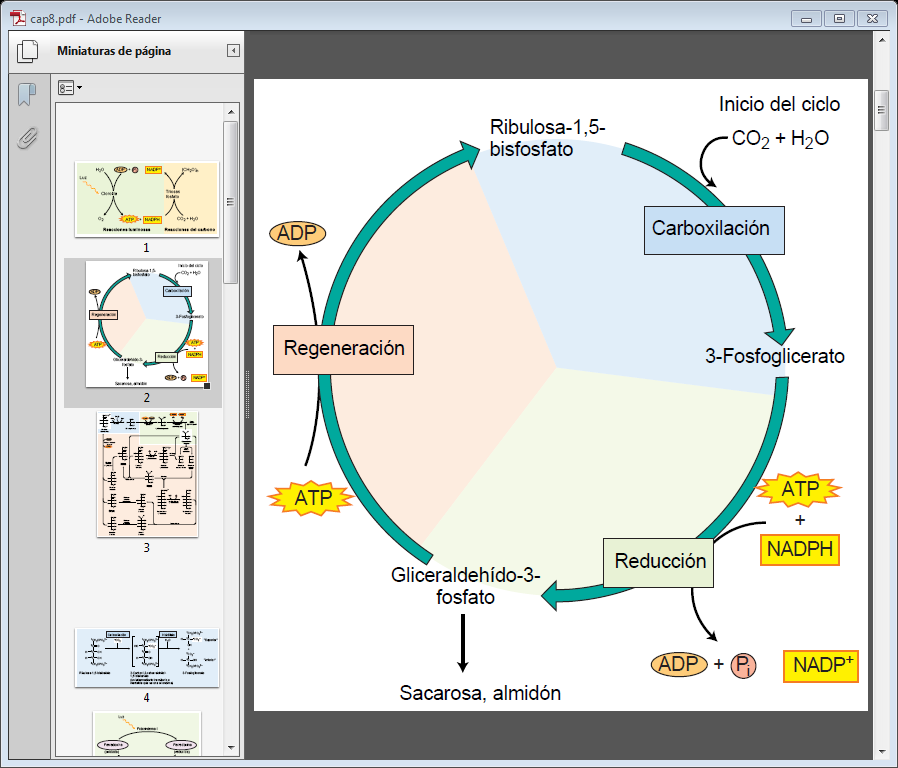 Reducción

La reacción consume ATP y NADPH.
La triosa fosfato formada puede quedar en el cloroplasto y ser utilizada para sintetizar almidón o salir al citosol y generar sacarosa.
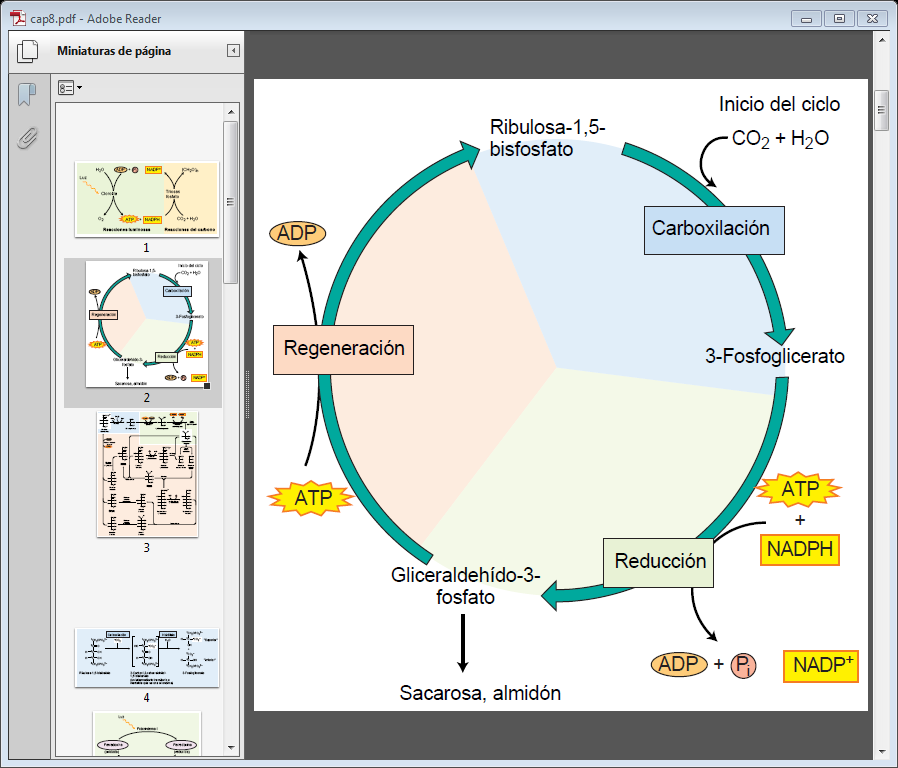 Hidratos de carbono
La sacarosa es la forma principal en la cual el carbono fijado se transporta a través del sistema vascular hacia los tejidos donde se necesita para ser utilizado en crecimiento o almacenamiento. La sacarosa se sintetiza en el citosol, a partir de las triosas fosfato obtenidas en el cloroplasto.

El almidón es un polímero estable, se almacena de forma temporal en el cloroplasto y también depósitos que funcionan como repositorios de fuentes de carbono a largo plazo en semillas, raíces, tubérculos y otros órganos de reserva.
Regeneración

Para finalizar, y que esto sea un ciclo, es necesario regenerar el primer sustrato: la ribulosa 1,5 bifosfato. Esta etapa incluye 10 reacciones catalizadas por enzimas y consume ATP.
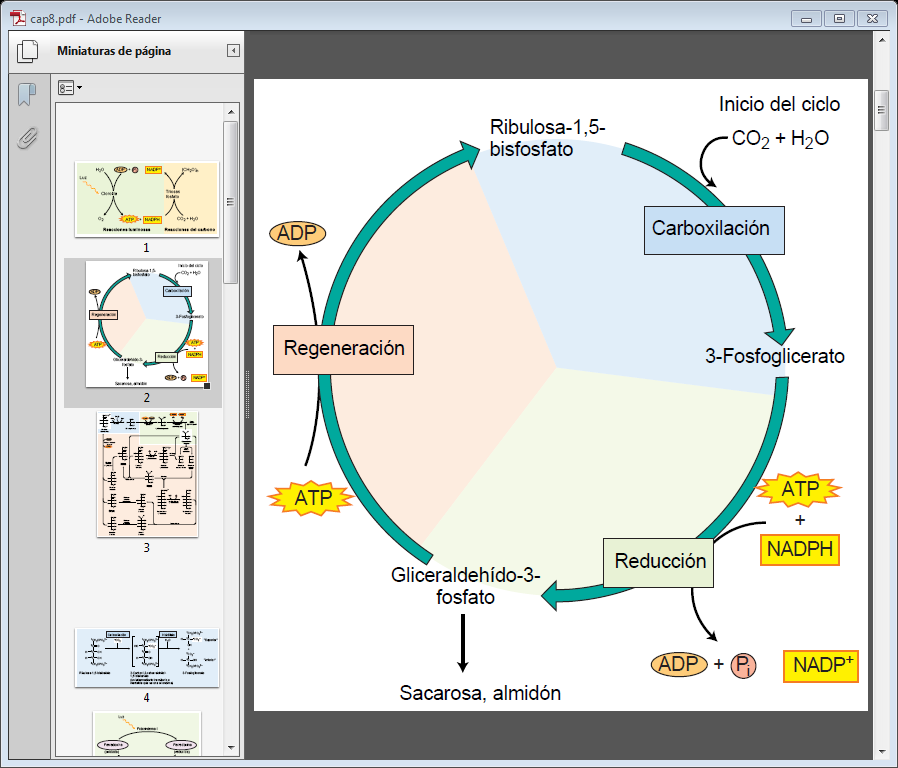 Resumen fotosíntesis C 3
citoplasma
Síntesis de sacarosa
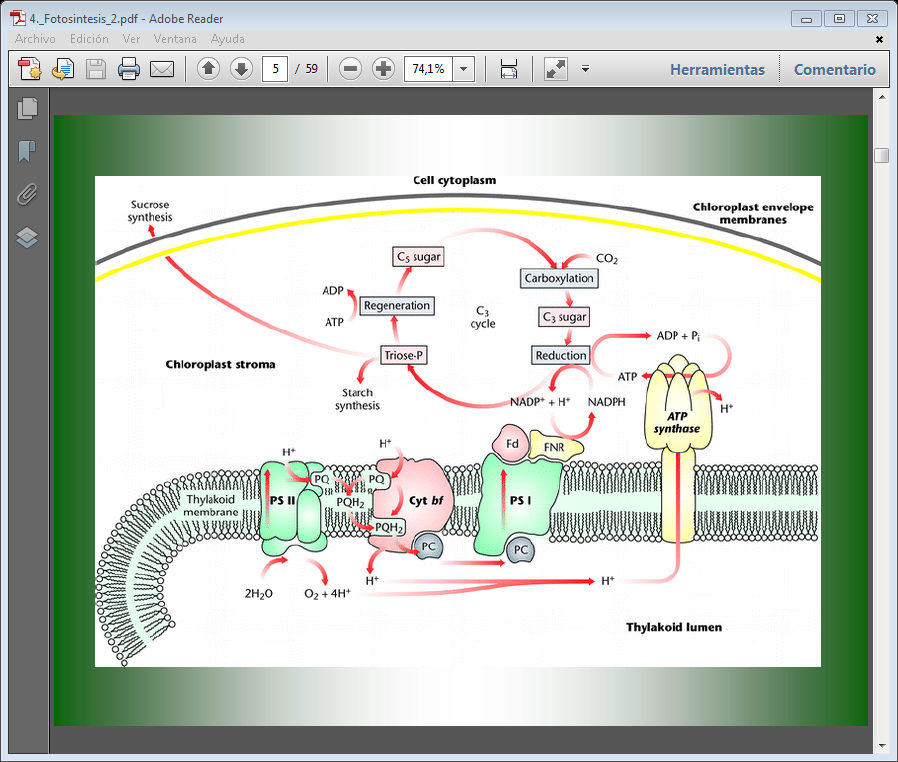 estroma
almidón
lumen del tilacoide
Se denomina metabolismo C3 ya que el primer producto estable (3PGA) es de 3 carbonos

El proceso es regulado por la luz: 
Los estomas se abren (ingreso del CO2)
Hay mayor disponibilidad de NADPH y ATP
Se activan algunas enzimas (Rubisco y otras)
Fotosíntesis C 4
Algunas plantas presentan un mecanismo para concentrar  el CO2  
en el lugar donde se encuentra la enzima Rubisco, así evitan la competencia con el oxígeno.
Algunos ejemplos: caña de azúcar, sorgo, maíz, algunas especies de amarantos.
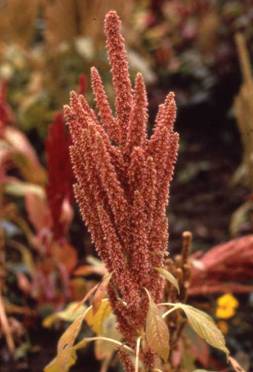 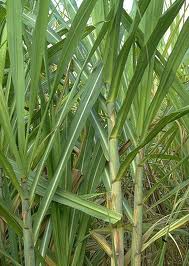 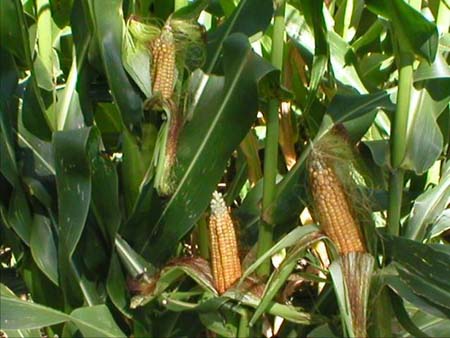 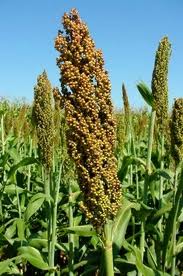 Las plantas C4 tienen diferencias bioquímicas y una anatomía foliar especial, que les permite compensar las limitaciones de la baja disponibilidad de CO2  proveniente de la atmósfera, aumentando la capacidad catalítica de la enzima Rubisco (minimizando la actividad oxigenasa)
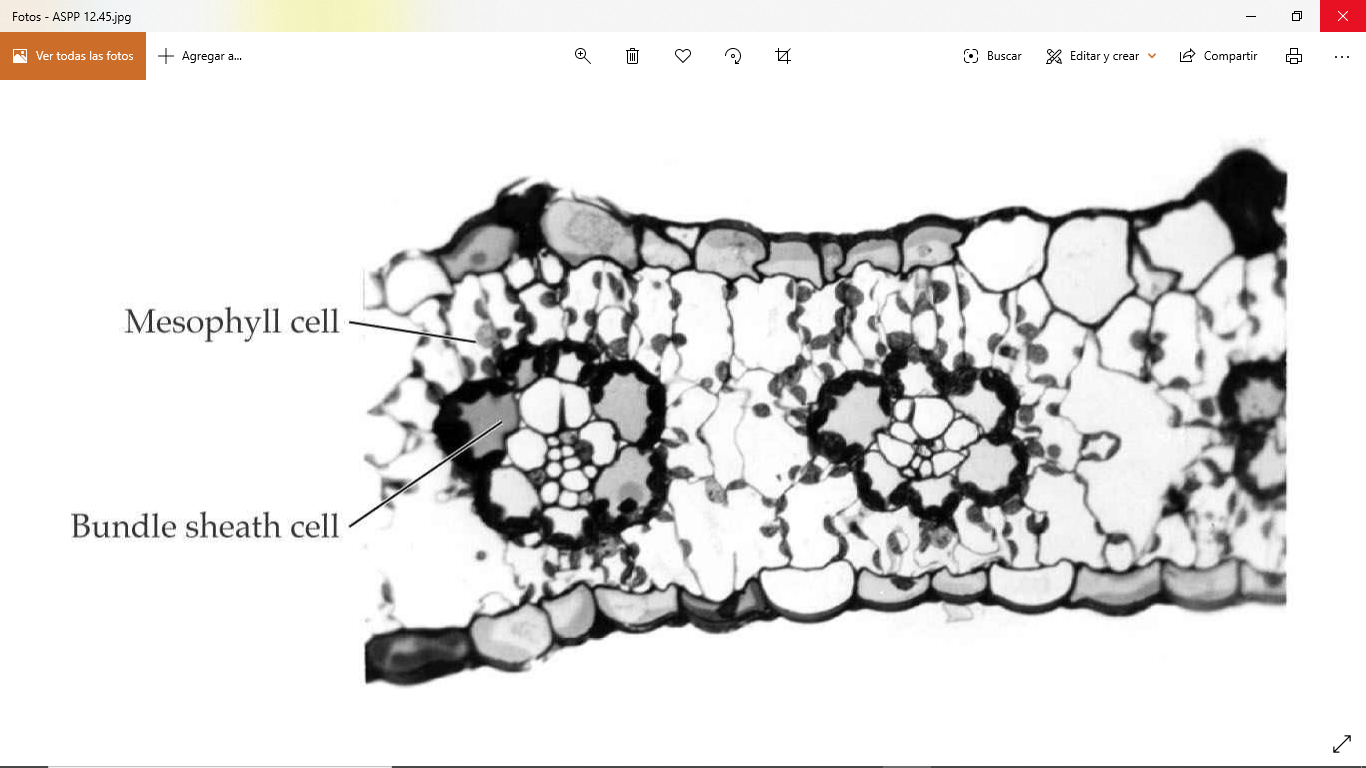 Células del mesófilo
Células de la vaina
Haces vasculares
Plantas C4

Anatomía Kranz. Especializacion estructural de
dos tipos de células fotosintéticas, conocidas como células del mesófilo y células de la vaina, que presentan cloroplastos diferentes
C3
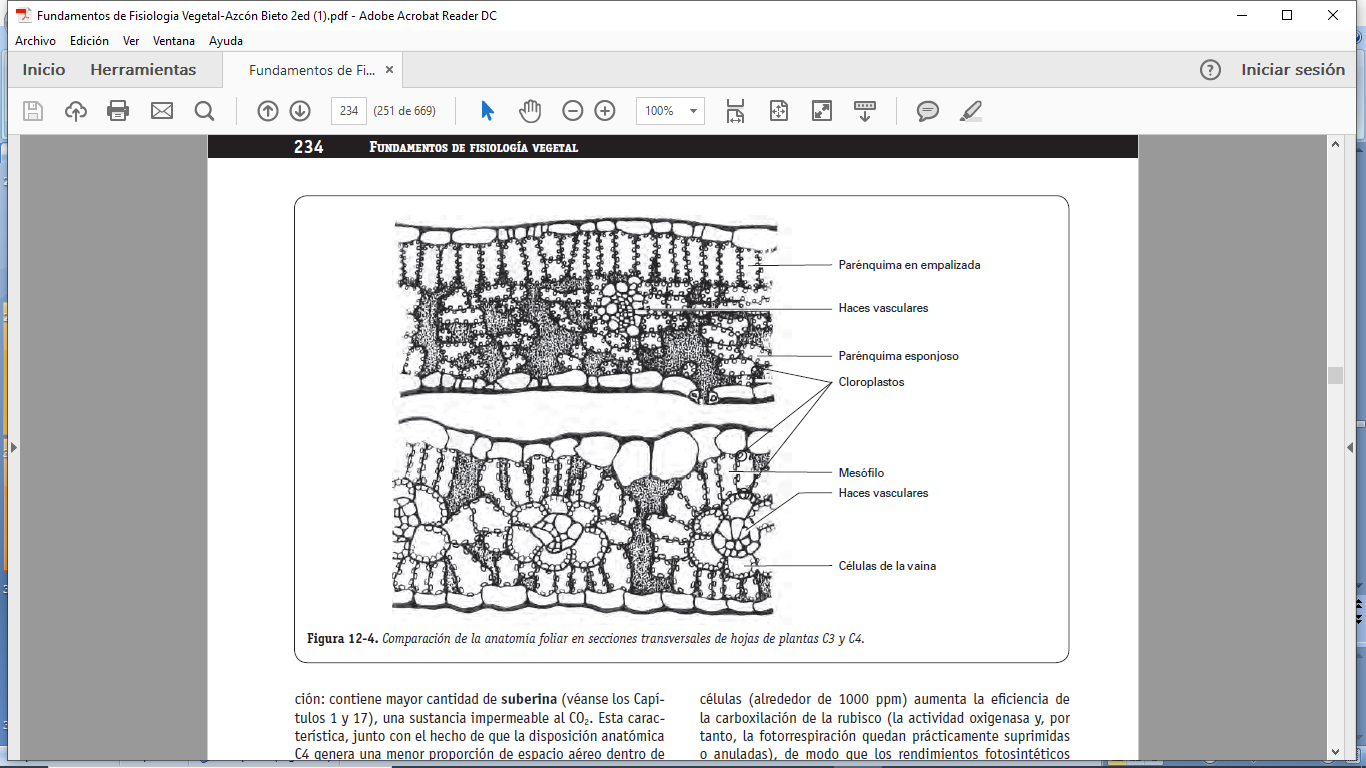 C4
Ciclo fotosintético C4
1. El CO2 atmosférico difunde y se convierte en bicarbonato (HCO3-) en la periferia de las células del mesófilo
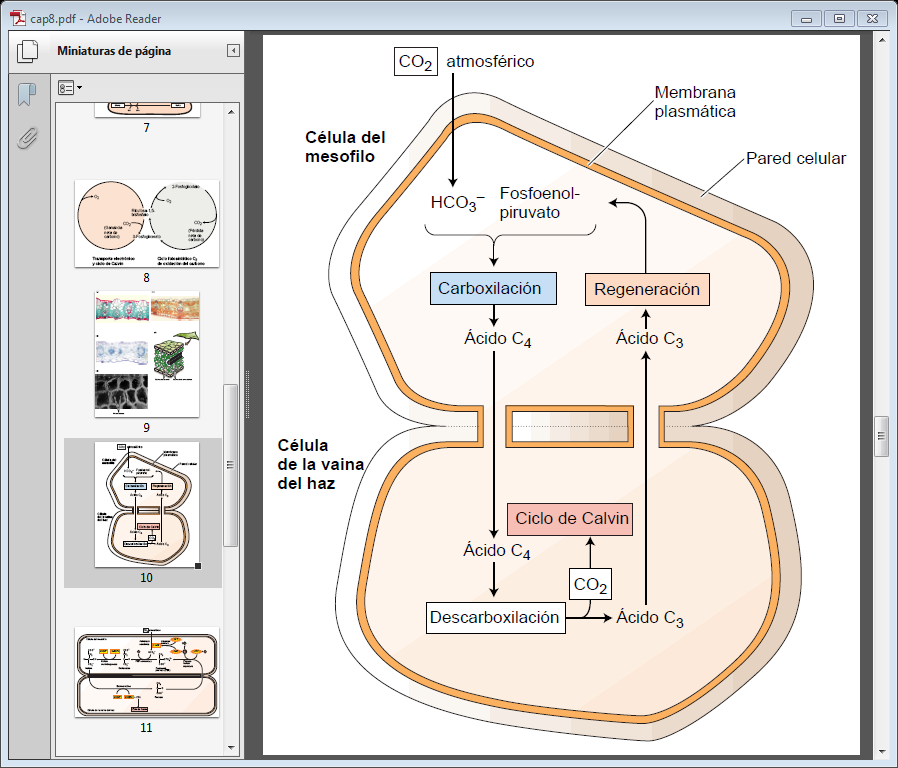 Ciclo fotosintético C4
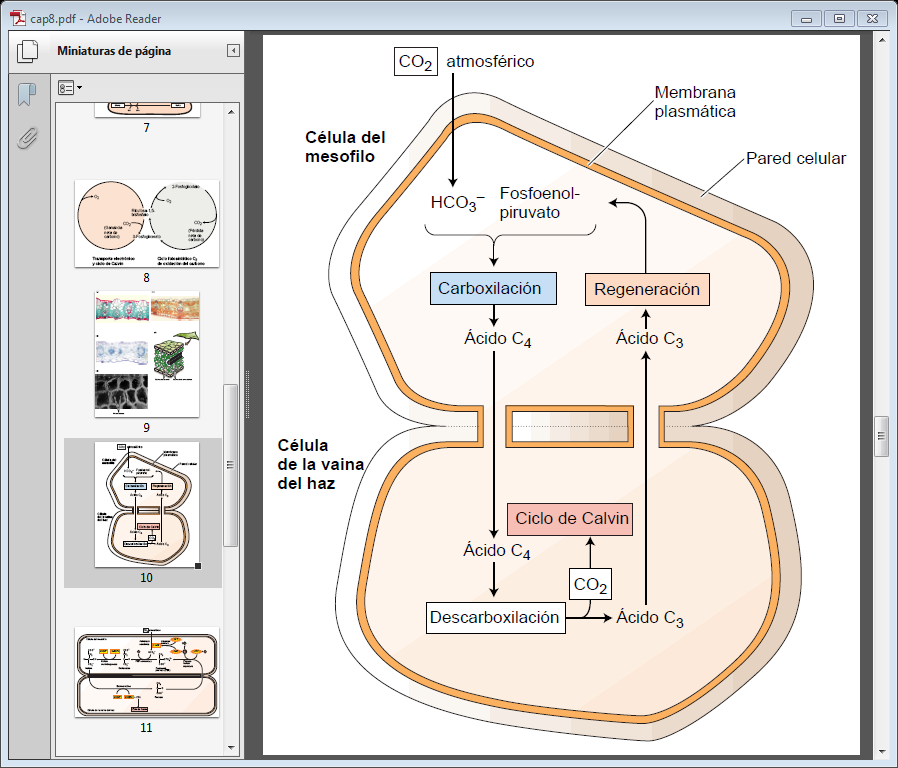 2. La enzima PEP carboxilasa (fosfoenolpiruvato carboxilasa) se encuentra en el citosol y cataliza la reacción entre el bicarbonato y el fosfoenolpiruvato (PEP) para dar origen a un ácido de 4 carbonos (por eso se llaman C4)
Ciclo fotosintético C4
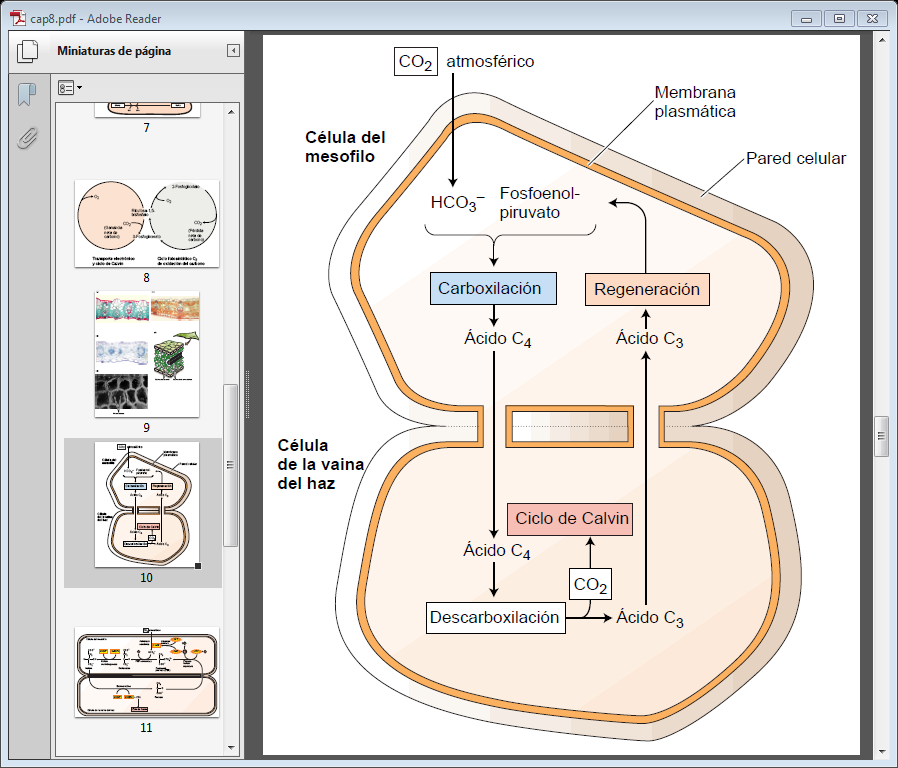 3. El ácido de 4 carbonos (generalmente malato) difunde hacia las células de la vaina, que están muy cerca de los haces vasculares.
Allí actúa una enzima que lo decarboxila liberando CO2 y un ácido de 3 carbonos (en general piruvato)
Ciclo fotosintético C4
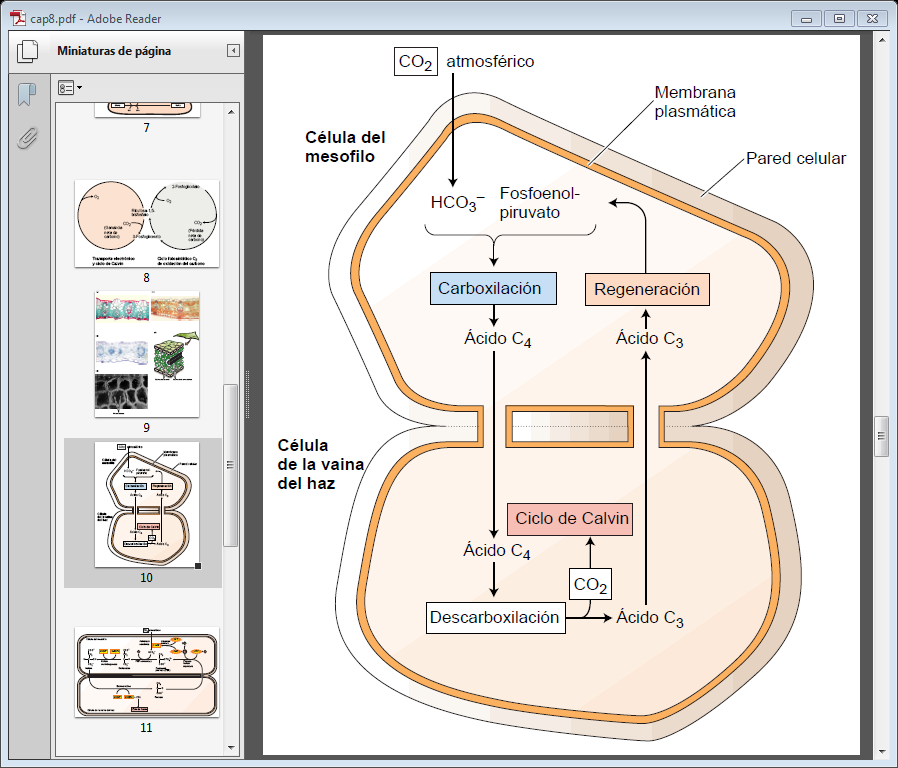 4. El CO2 liberado genera un ambiente donde predomina el CO2 por sobre el O2 y en esos cloroplastos (de las células de la vaina) se lleva a cabo el ciclo de Calvin
Ciclo fotosintético C4
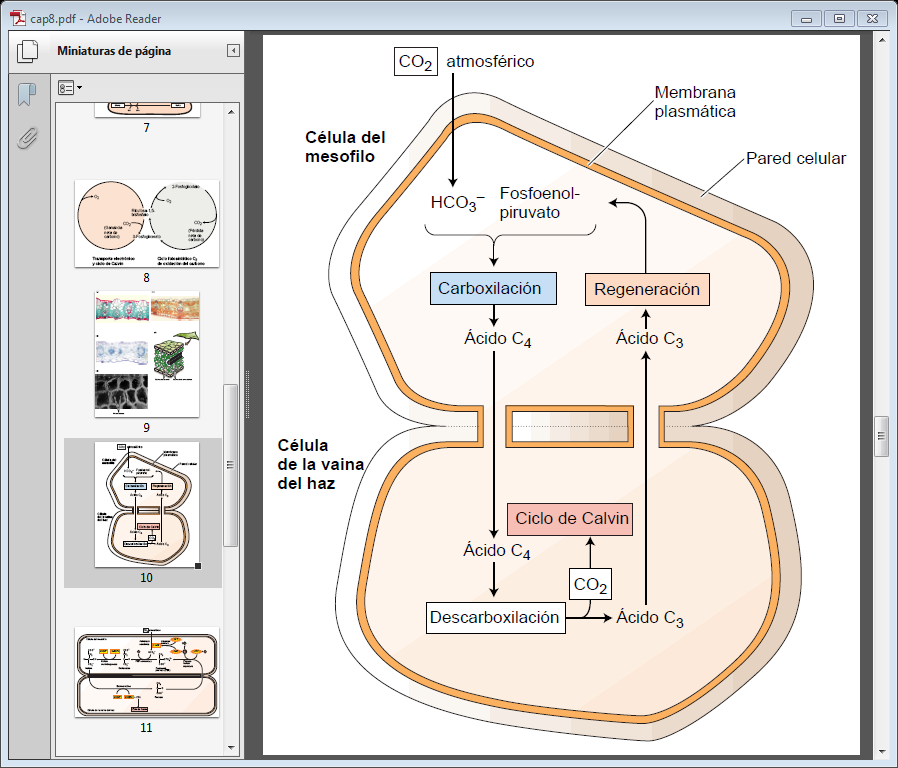 5. El ácido de 3 carbonos regresa a las células del mesófilo y se regenera el PEP (con consumo de ATP)
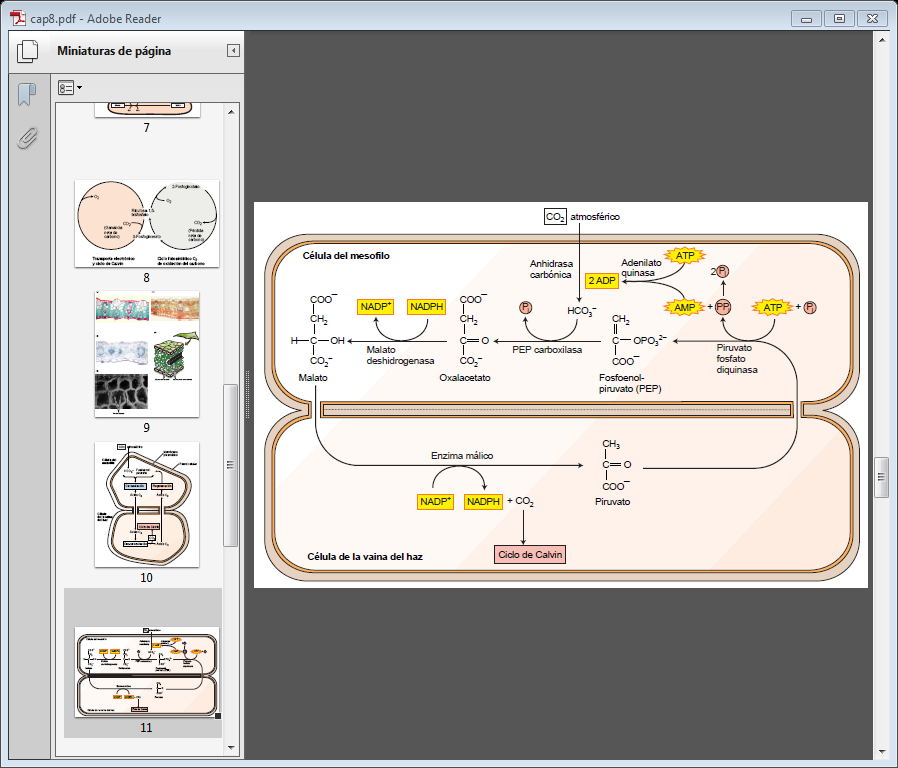 Metabolismo CAM
Otra variante para concentrar el CO2  donde se encuentra la Rubisco es el de las plantas con Metabolismo Ácido de las Crasulaceas
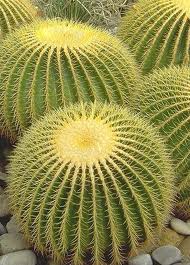 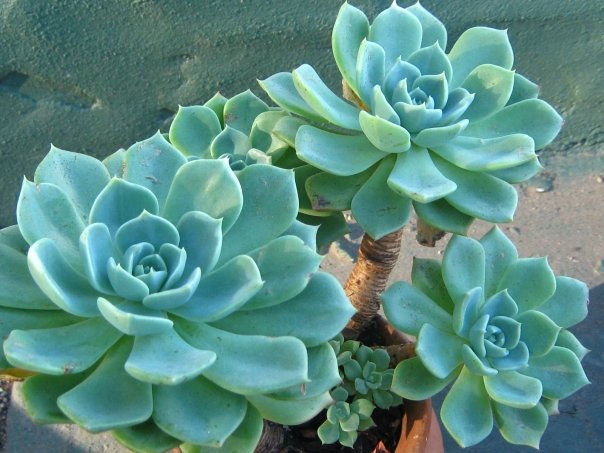 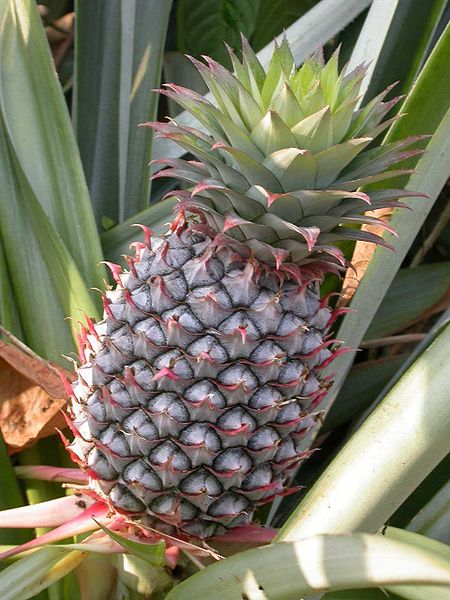 Metabolismo CAM
Se presenta en ananá, agaves, cactus, suculentas y orquídeas.
En general son plantas de ambientes áridos
Las hojas minimizan la pérdida de agua con gruesas cutículas, grandes vacuolas y estomas con pequeños poros
La captura inicial del CO2 sucede de noche
La incorporación del CO2 en hidratos de carbono ocurre durante el día
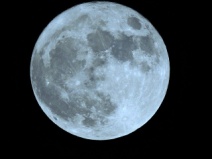 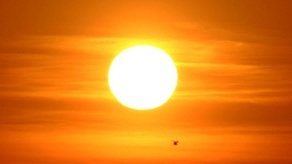 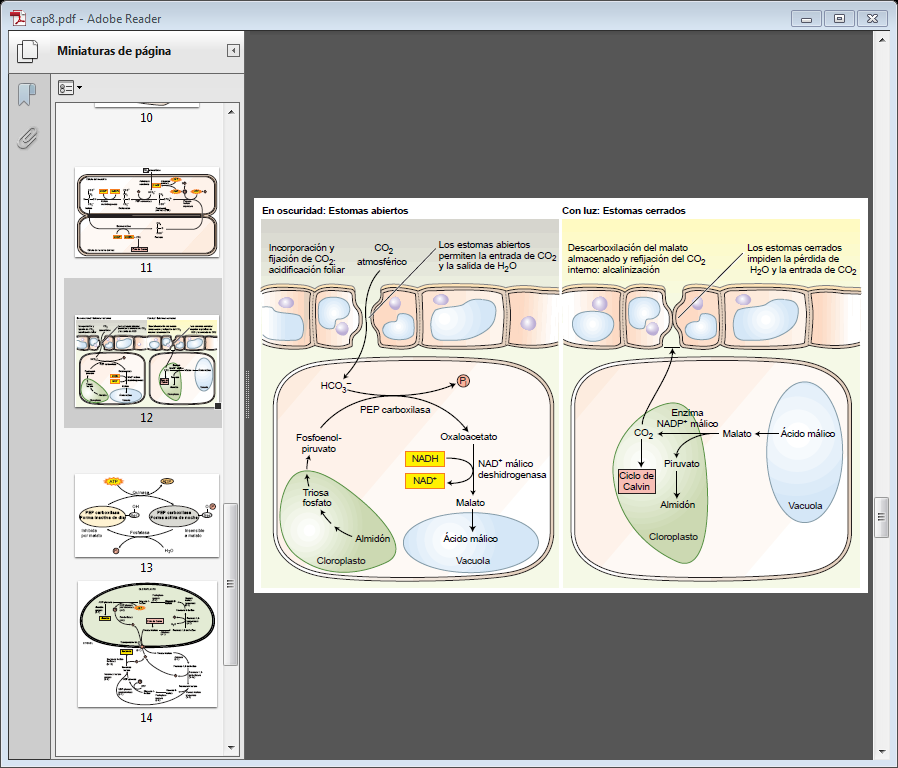 En este tipo de plantas los estomas están abiertos durante la noche.

El CO2 que difunde desde la atmósfera o que proviene de la respiración mitocondrial, se convierte en bicarbonato (HCO3-). 
La enzima PEP carboxilasa lo une al PEP, formando un ácido de 4 carbonos (oxalacetato) que se reduce a malato.
El malato se acumula en la vacuola, y por cuestiones de pH lo encontramos como ácido málico.
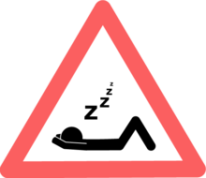 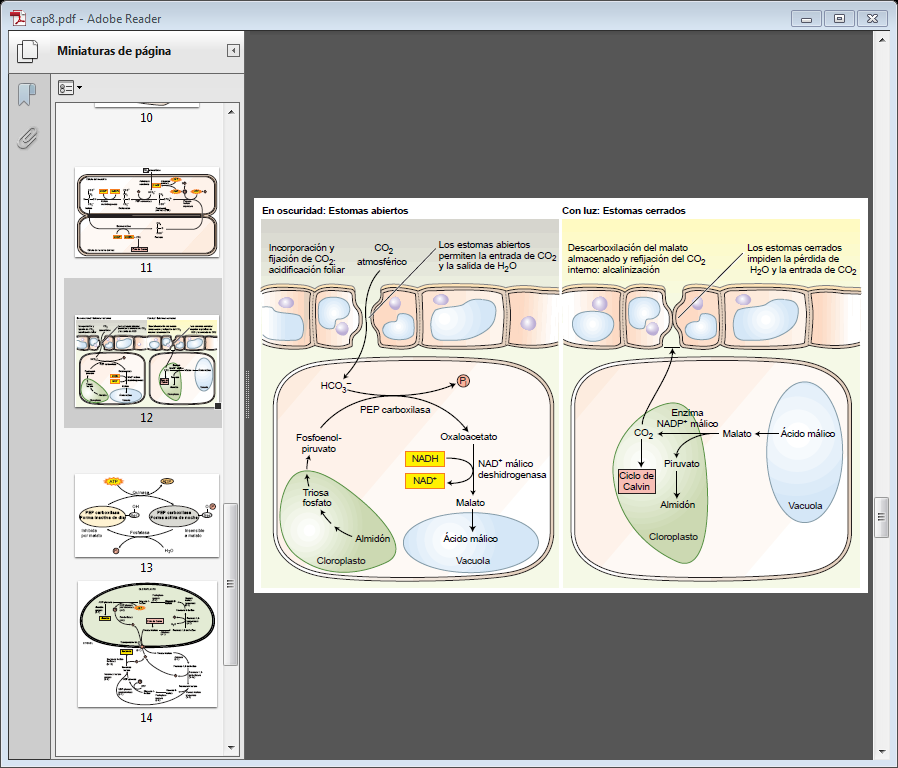 En este tipo de plantas los estomas están cerrados durante el día.





El malato sale desde la vacuola al citosol donde una enzima  lo decarboxila, recuperándose piruvato y liberando CO2

El CO2 ingresa al cloroplasto donde es utilizado (junto con la luz del sol) para llevar a cabo todo el proceso de fotosíntesis. 
Durante el día se acumula almidón en al cloroplasto.
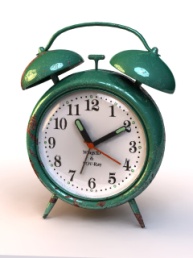 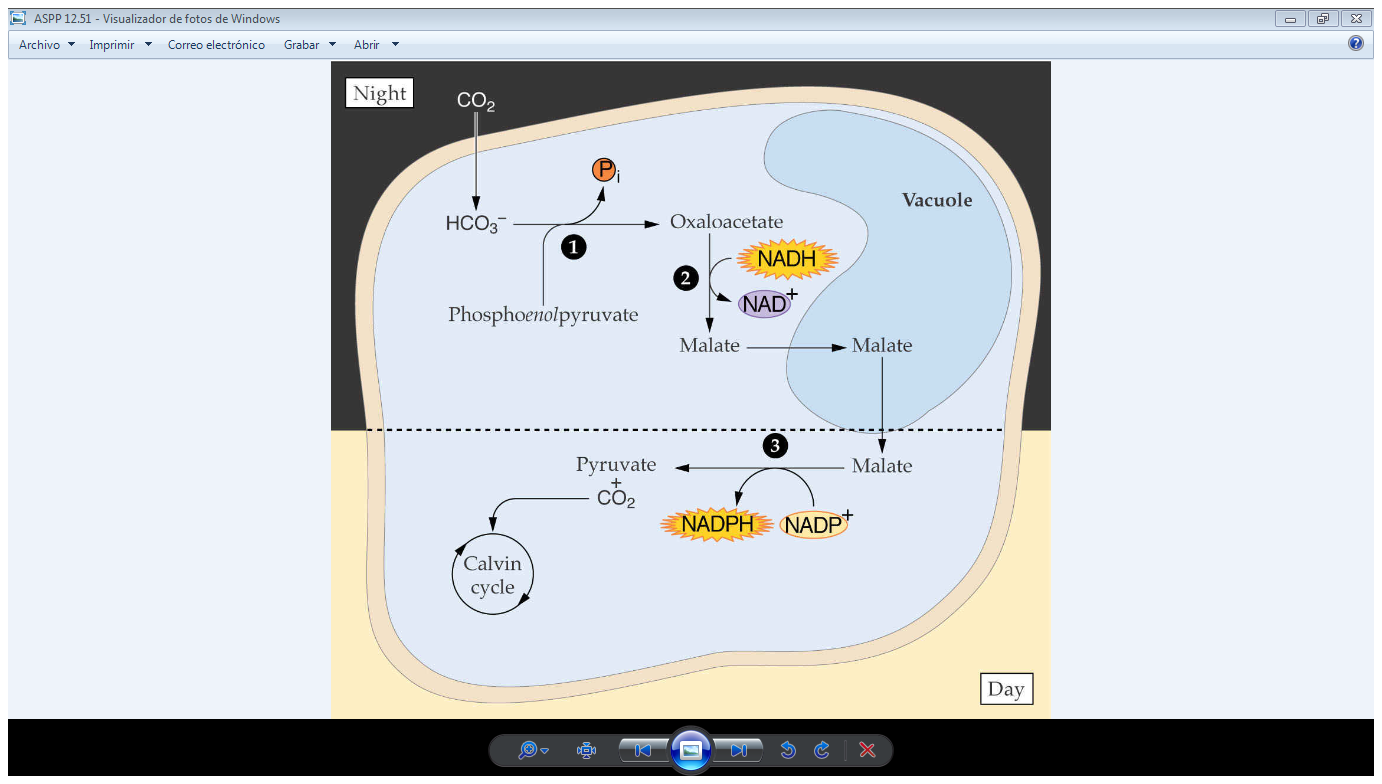 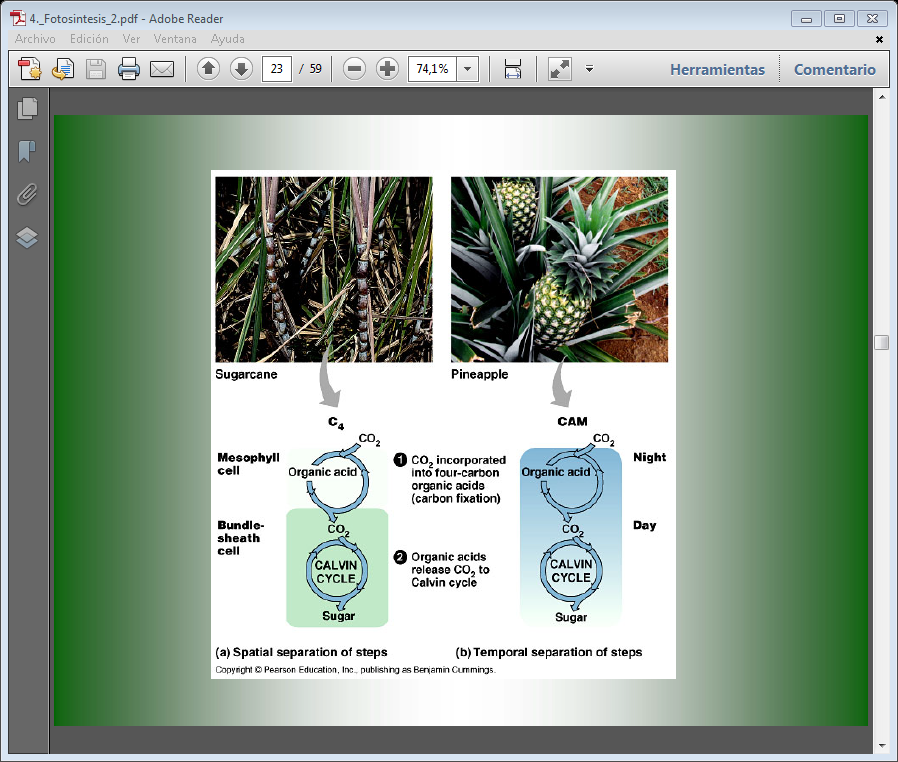 C4 separación espacial de las etapas de la fotosíntesis
CAM separación temporal de las etapas de la fotosíntesis
Cuadro comparativo de los diferentes vías de asimilación de carbono
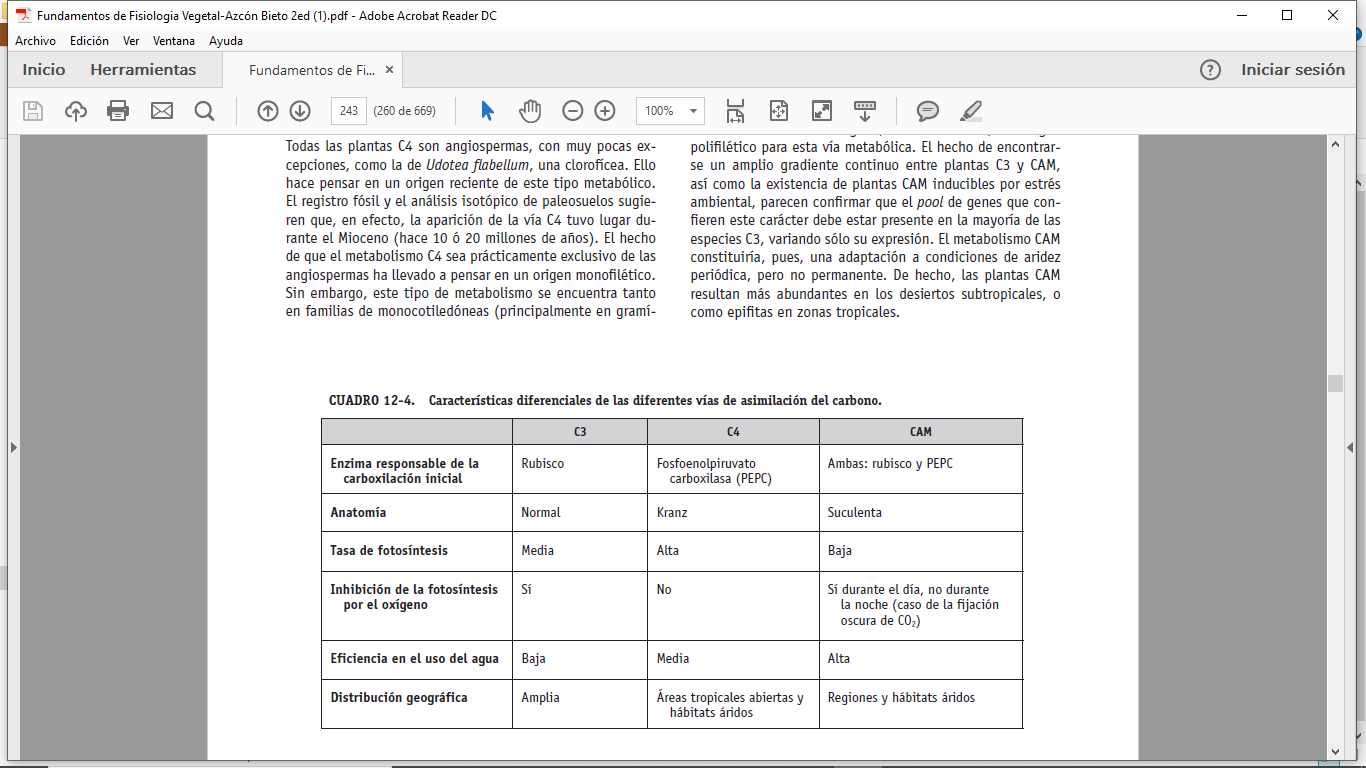 Fotorrespiración
La fotosíntesis C3 es sensible al O2, si se duplica la concentración atmosférica de O2 la fijación de CO2 se reduce a la mitad
Como mencionamos antes la enzima Rubisco puede utilizar CO2 u O2 como sustratos
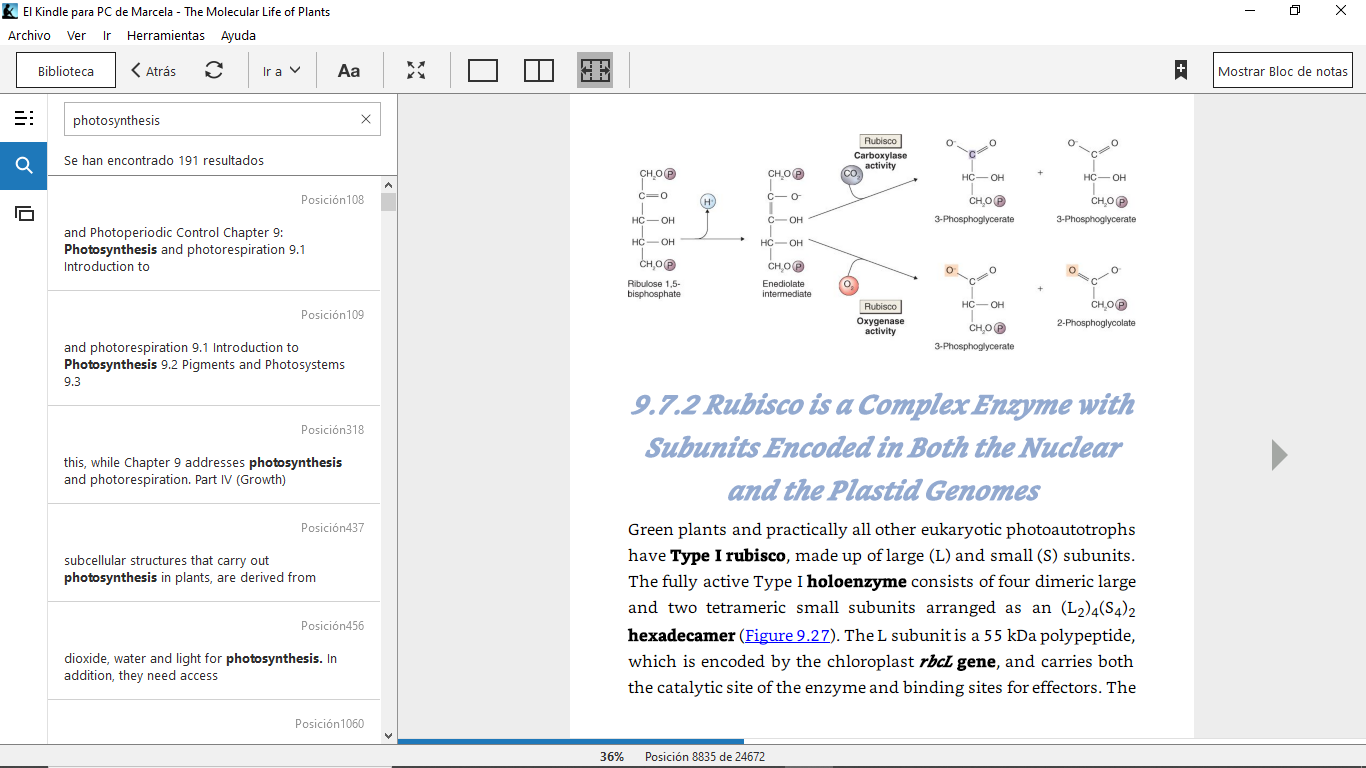 La reacción de carboxilación  conduce a la síntesis de fotoasimilados
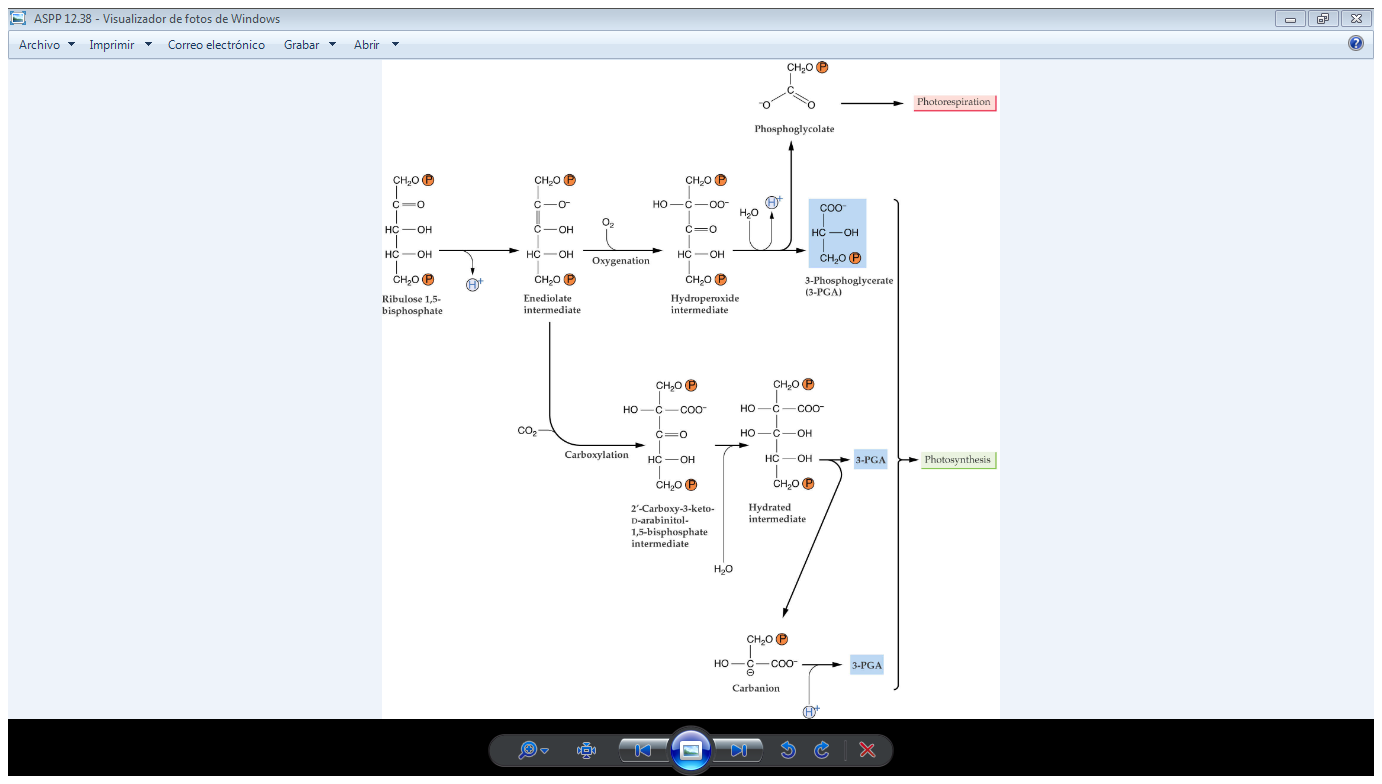 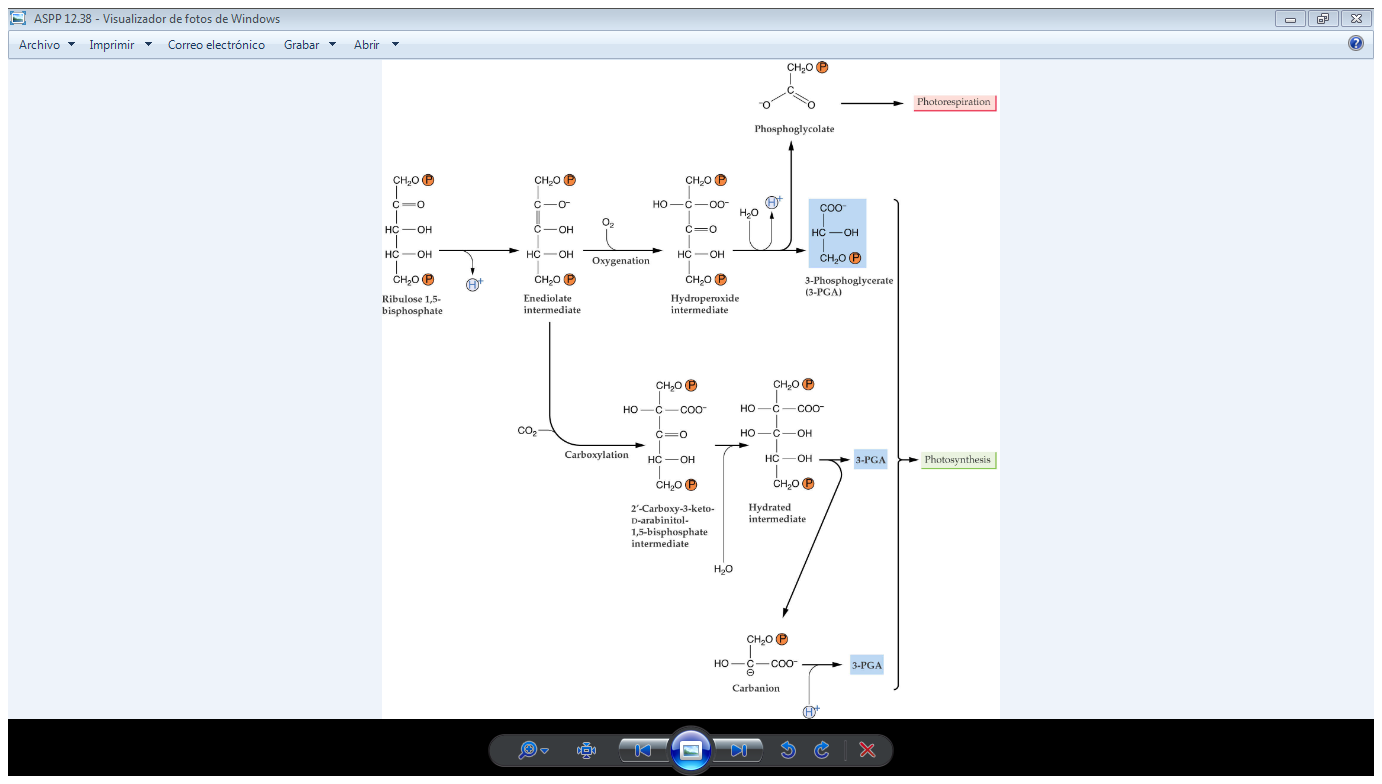 La reacción de oxigenación inicia el proceso de FOTORRESPIRACIÓN, también llamado ciclo C2
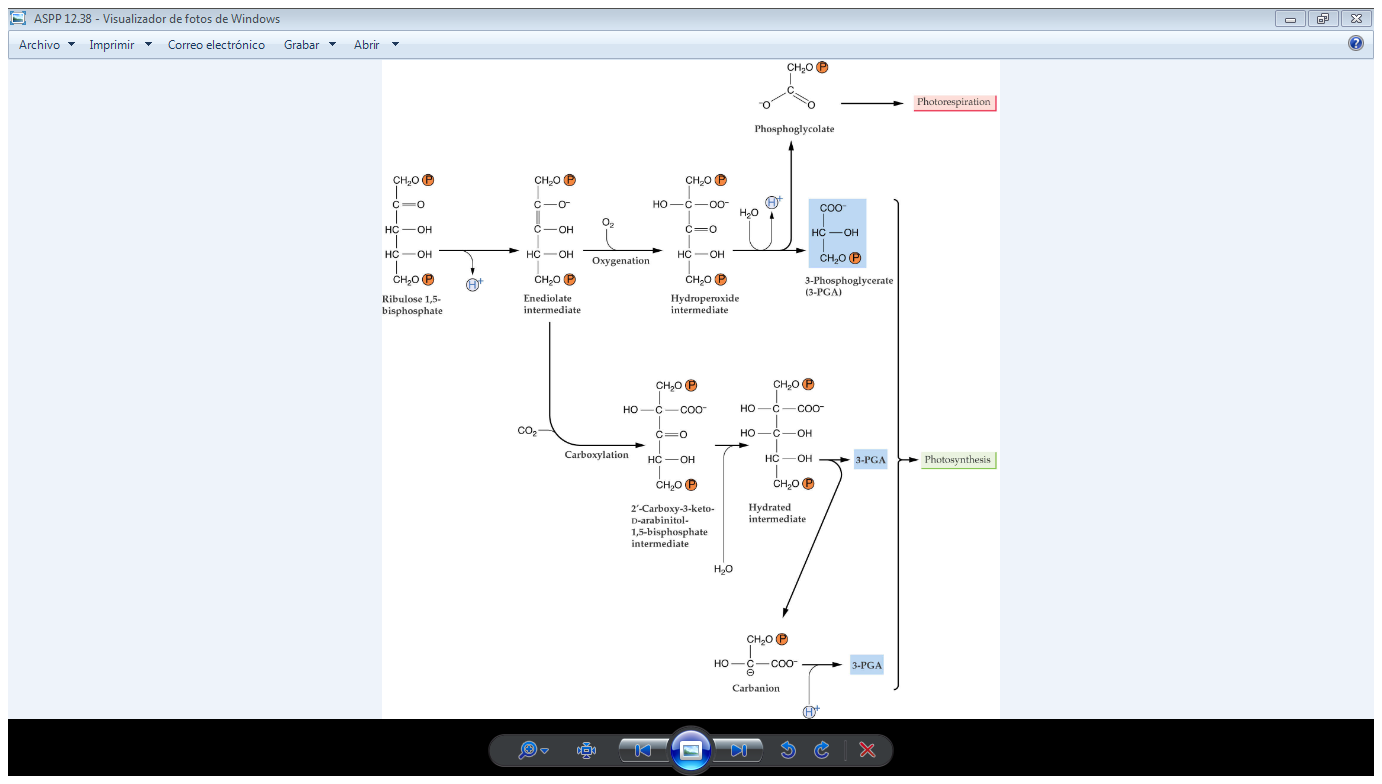 La reacción de carboxilacion, medida in vitro con similares concentraciones de O2 y CO2, es unas 80 veces mas rápida que la oxigenación
Sin embargo, hay que tener en cuenta la relación de  concentraciones de O2 y CO2
Fotosíntesis y fotorrespiración tienen lugar simultáneamente en la hoja
En la fotorrespiración participan 3 organelas: El cloroplasto donde el O2 se incorpora  a la ribulosa 1,5 bifosfato y se genera glicolato.  El metabolismo del glicolato implica la participación de los peroxisomas y las mitocondrias.
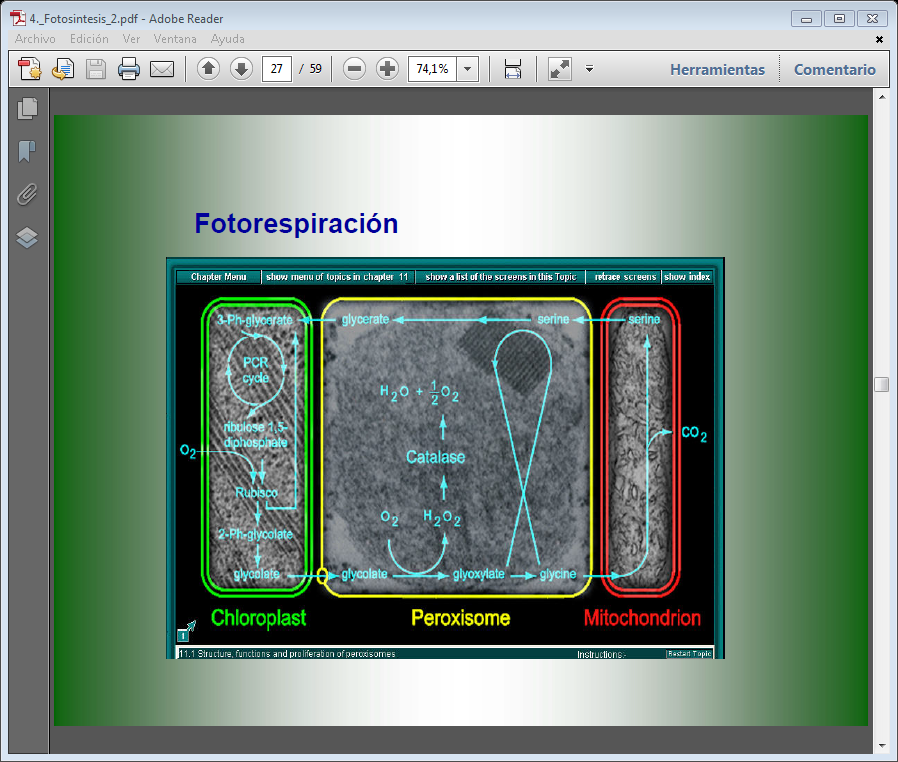 Los peroxisomas contienen grandes cantidades de catalasa, una enzima que detoxifica el peróxido de hidrógeno (H2O2), un oxidante fuerte.
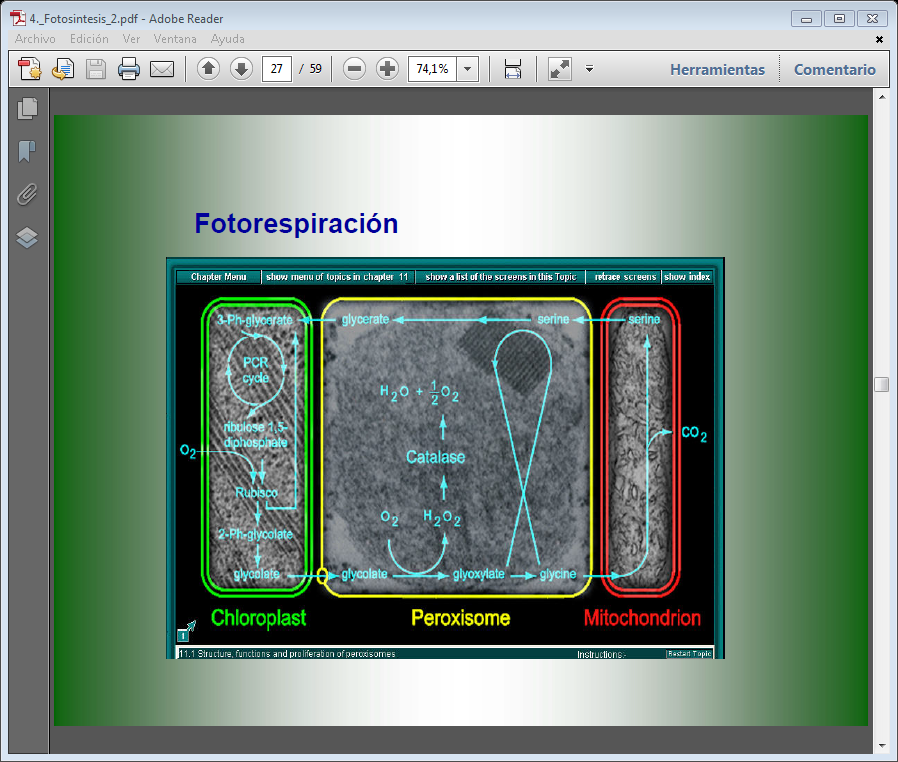 El aminoácido glicina se transporta a la mitocondria donde se decarboxila (pierde CO2), se forma otro aminoácido (serina) que vuelve al peroxisoma para luego regenerar 3PGA en el cloroplasto.
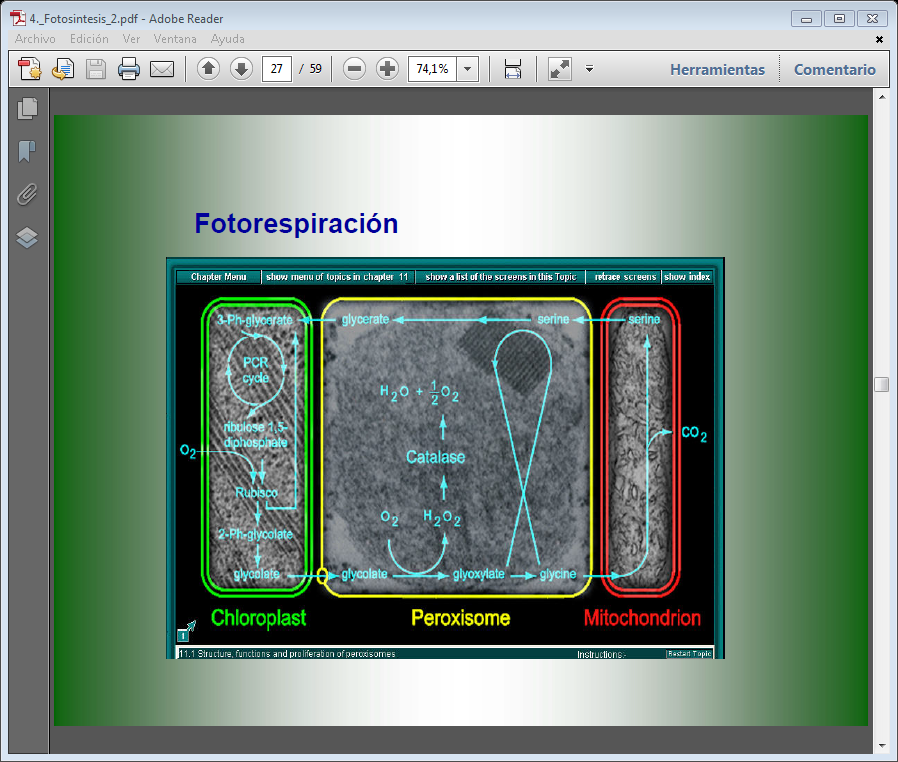 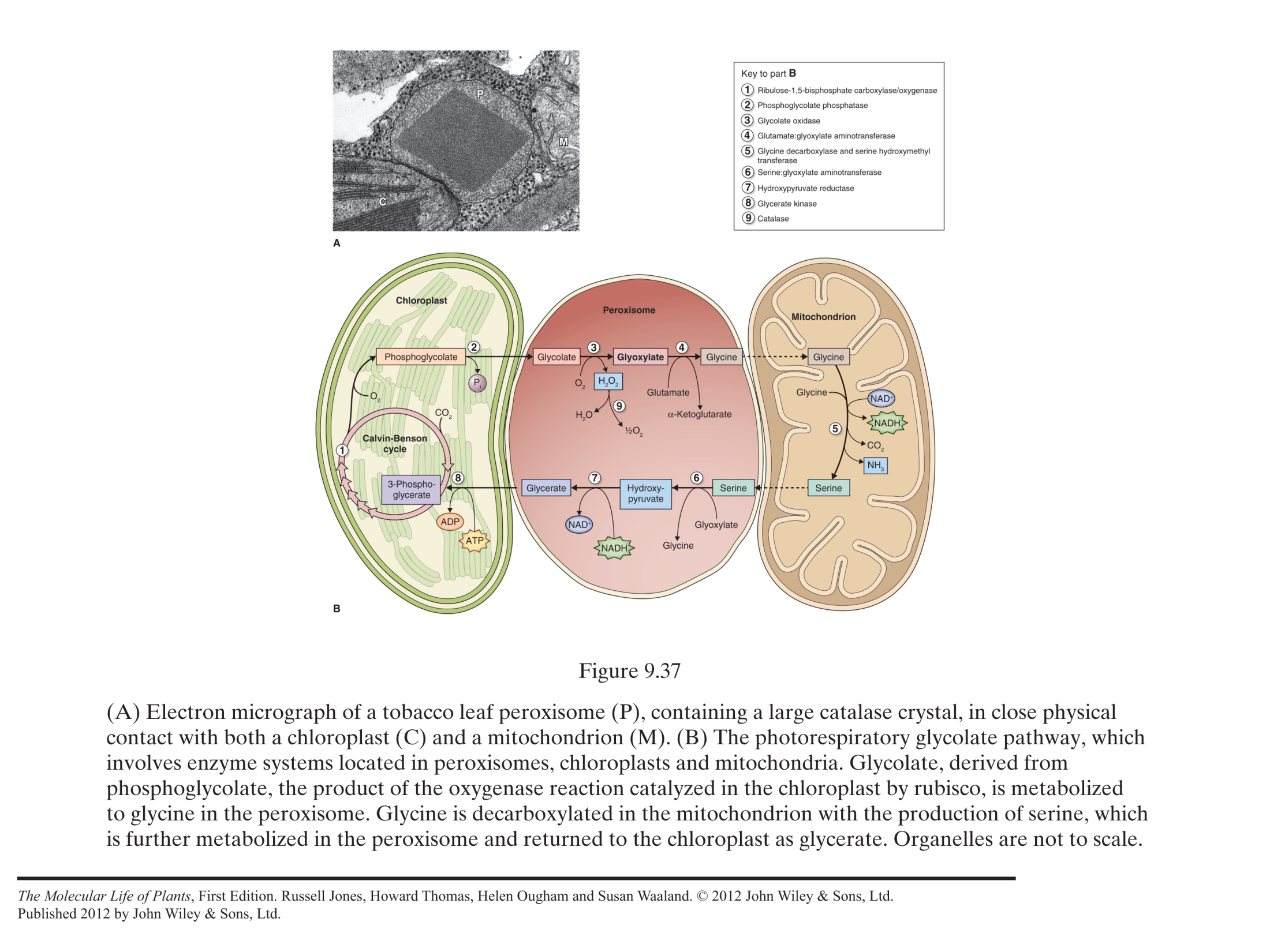 Todo el proceso consume oxígeno y libera dióxido de carbono (como la respiración mitocondrial), y es dependiente de la luz (activación de la Rubisco). El ciclo consume ATP y poder reductor.
La competencia entre carboxilación y oxigenación disminuye la eficiencia de la fotosíntesis
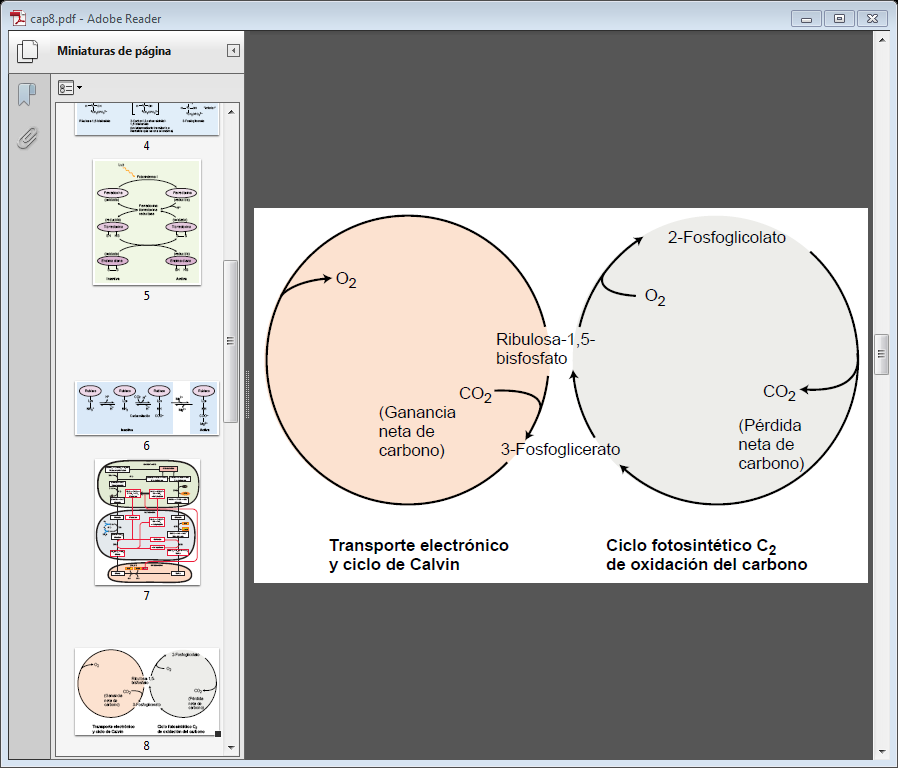 Respiración
Los carbohidratos, y en menor grado los lípidos y las proteínas, son oxidados a CO2 y H2O, y la energía liberada es transformada en ATP
La energía obtenida a través de la respiración, almacenada en forma de ATP, es utilizada para el crecimiento de los órganos de la planta, el mantenimiento de las estructuras existentes, el transporte de metabolitos e iones, la regeneración de proteínas y los procesos de reparación.
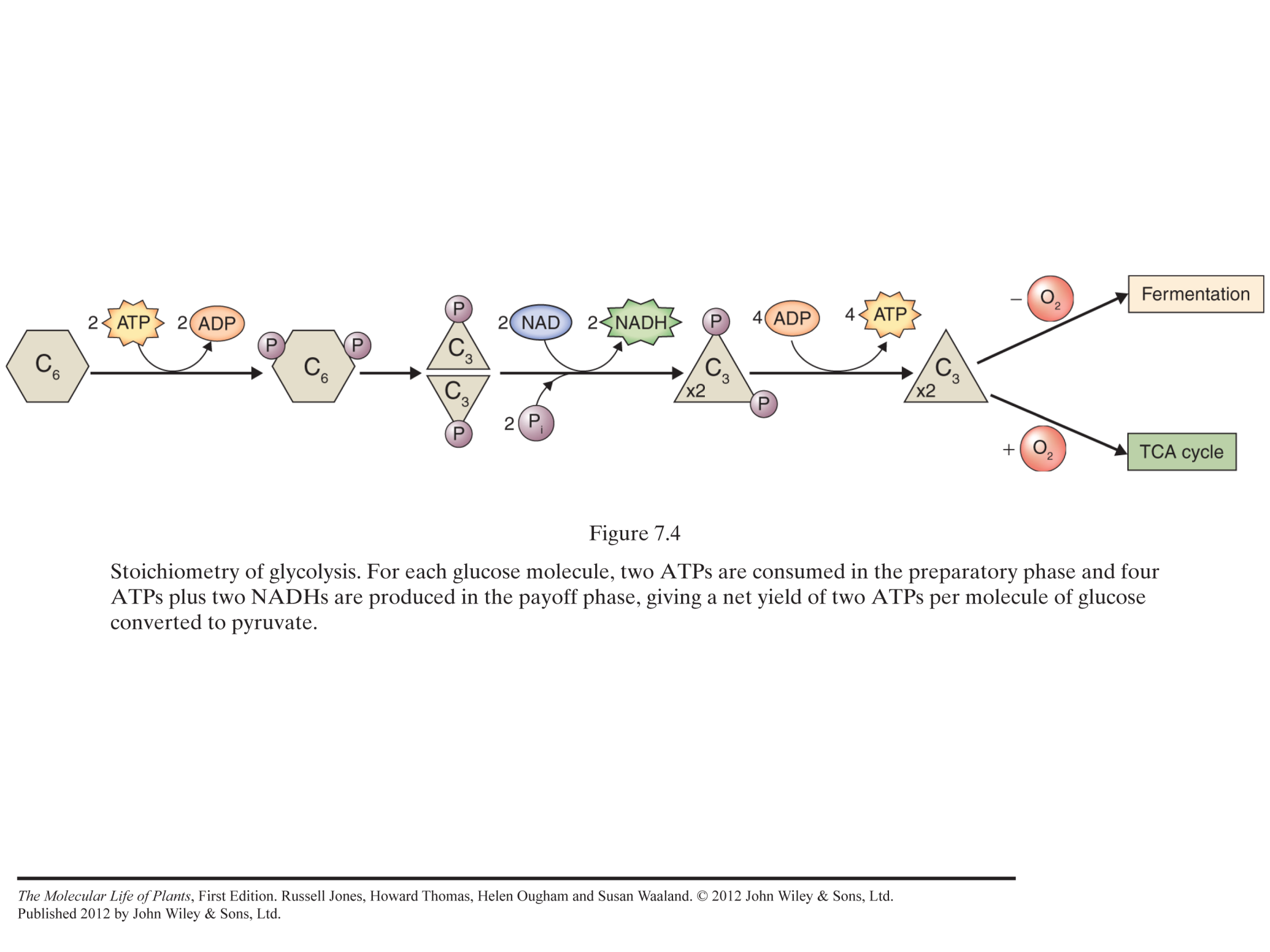 Glicólisis
Este proceso ocurre en el citosol. Por cada molécula de glucosa se generan 2 moléculas de ATP (neto) y 2 de NADH. El producto final es piruvato. Hasta este punto no se necesita la presencia de oxígeno.
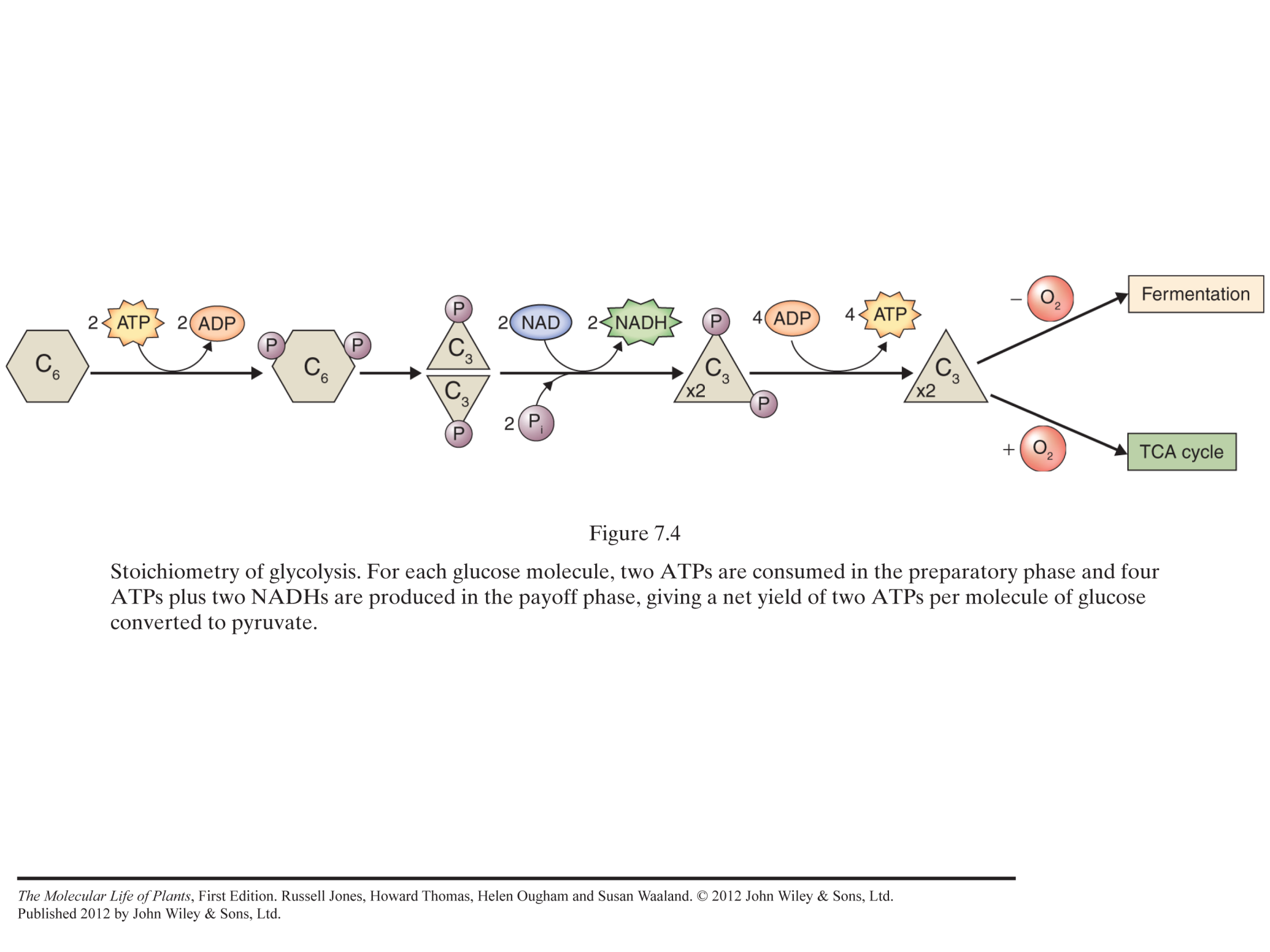 Glicólisis
El proceso puede continuar en ausencia de oxígeno: Fermentación, dando origen a etanol o lactato.
En presencia de oxígeno se lleva a cabo el ciclo de los ácidos tricarboxílicos (TCA) o ciclo de Krebs en la mitocondria
Estructura de la mitocondria
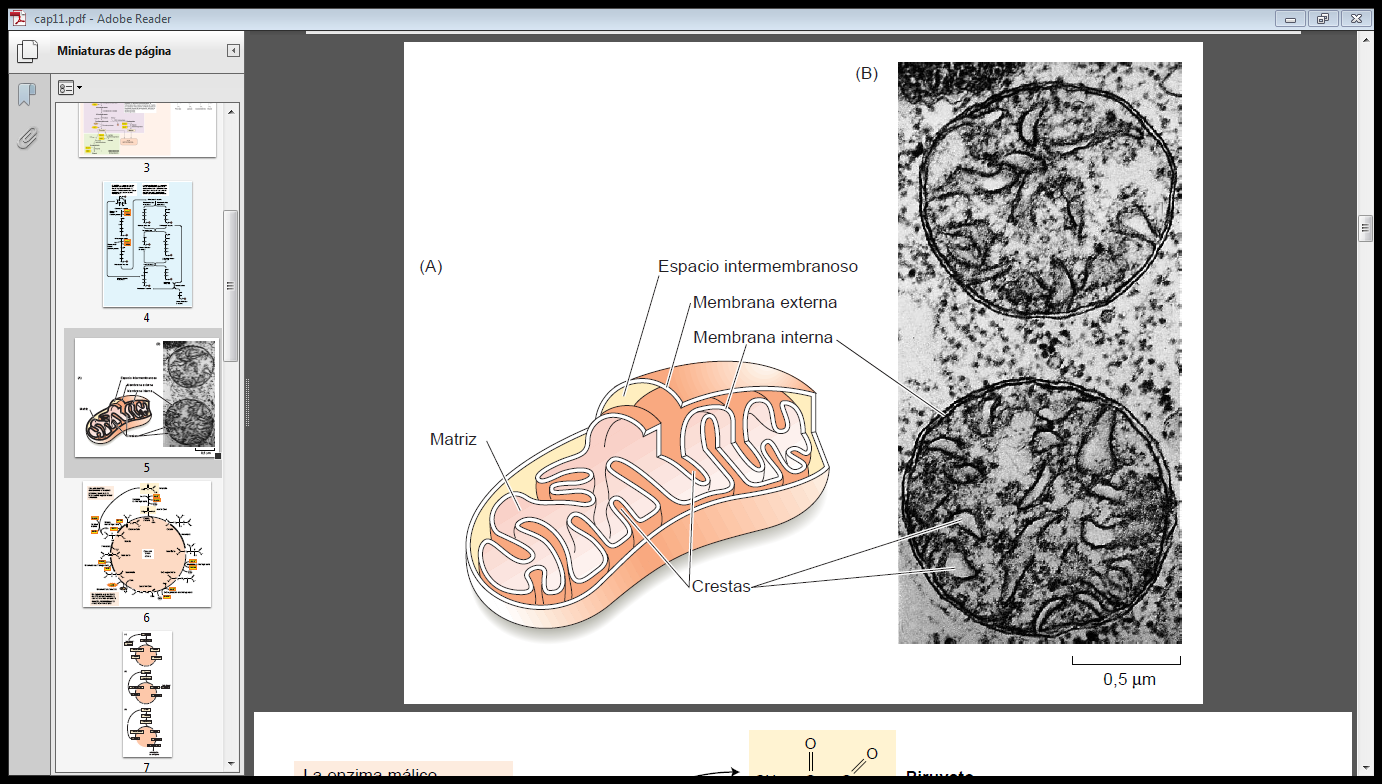 La membrana interna presenta crestas. El espacio que queda entre la membrana interna  es la matriz.
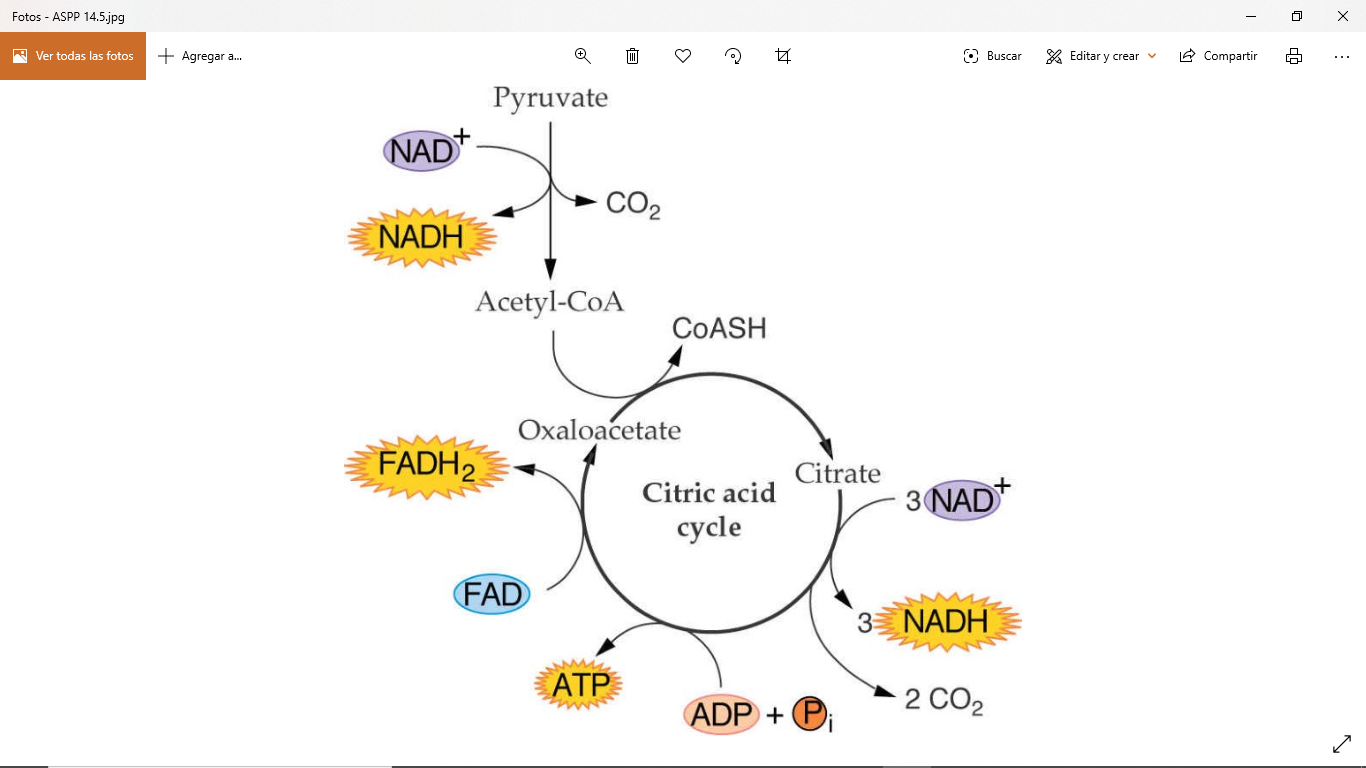 El piruvato se oxida completamente en la matriz mitocondrial, liberando CO2,  los electrones se utilizan para generar NADH y FADH2
Transporte de electrones mitocondrial y síntesis de ATP
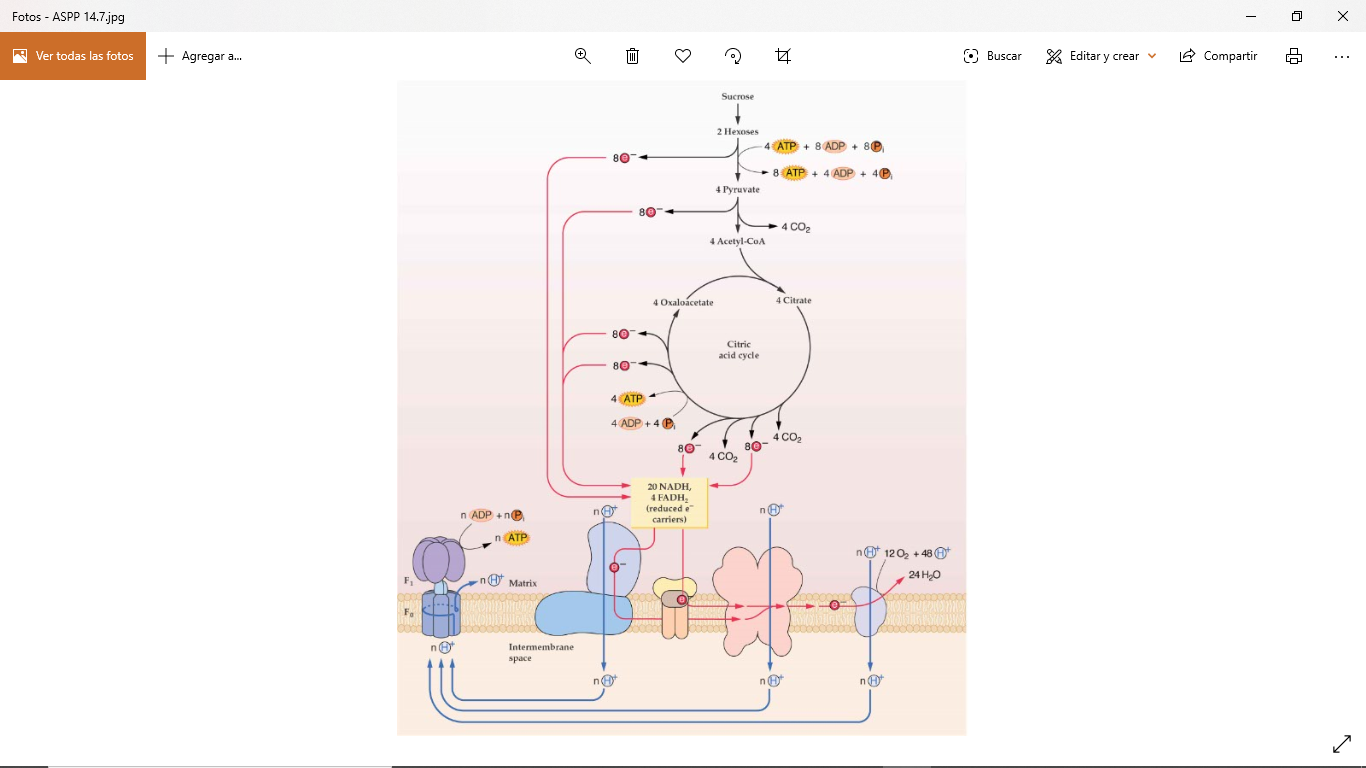 Fosforilación oxidativa
El NADH y FADH2 actúan cediendo electrones,  que se van transportando por una serie de aceptores ubicados en la membrana interna de la mitocondria.
Este transporte de electrones genera un gradiente de protones (similar al que vimos para los cloroplastos).
El gradiente de protones es utilizado para sintetizar ATP, ya que en la membrana  de la mitocondria se ubica una ATP sintasa. 
Durante este proceso el O2 se reduce a H2O
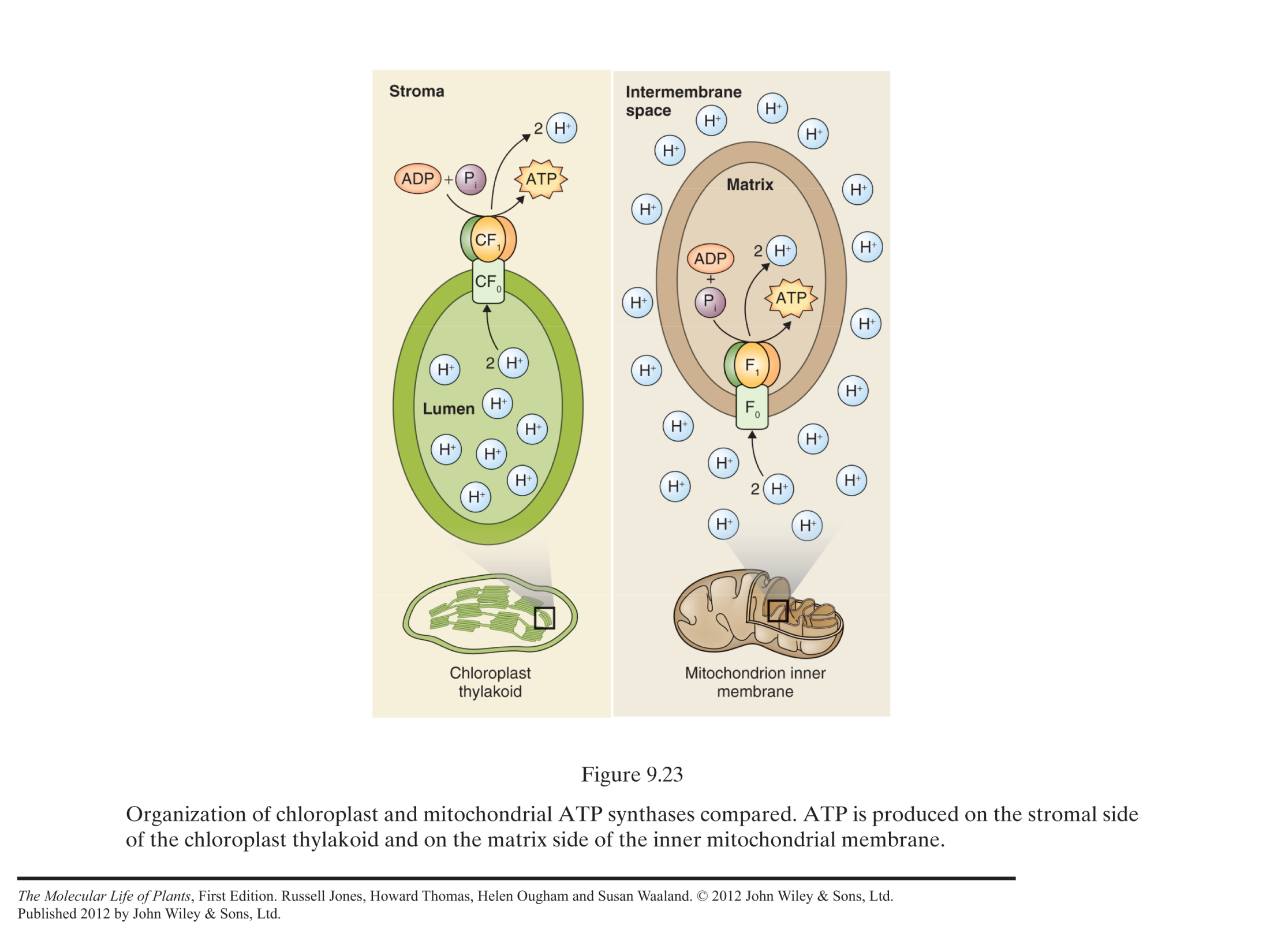 La cadena de transporte de electrones canaliza el flujo de e- desde el NADH hasta el oxígeno
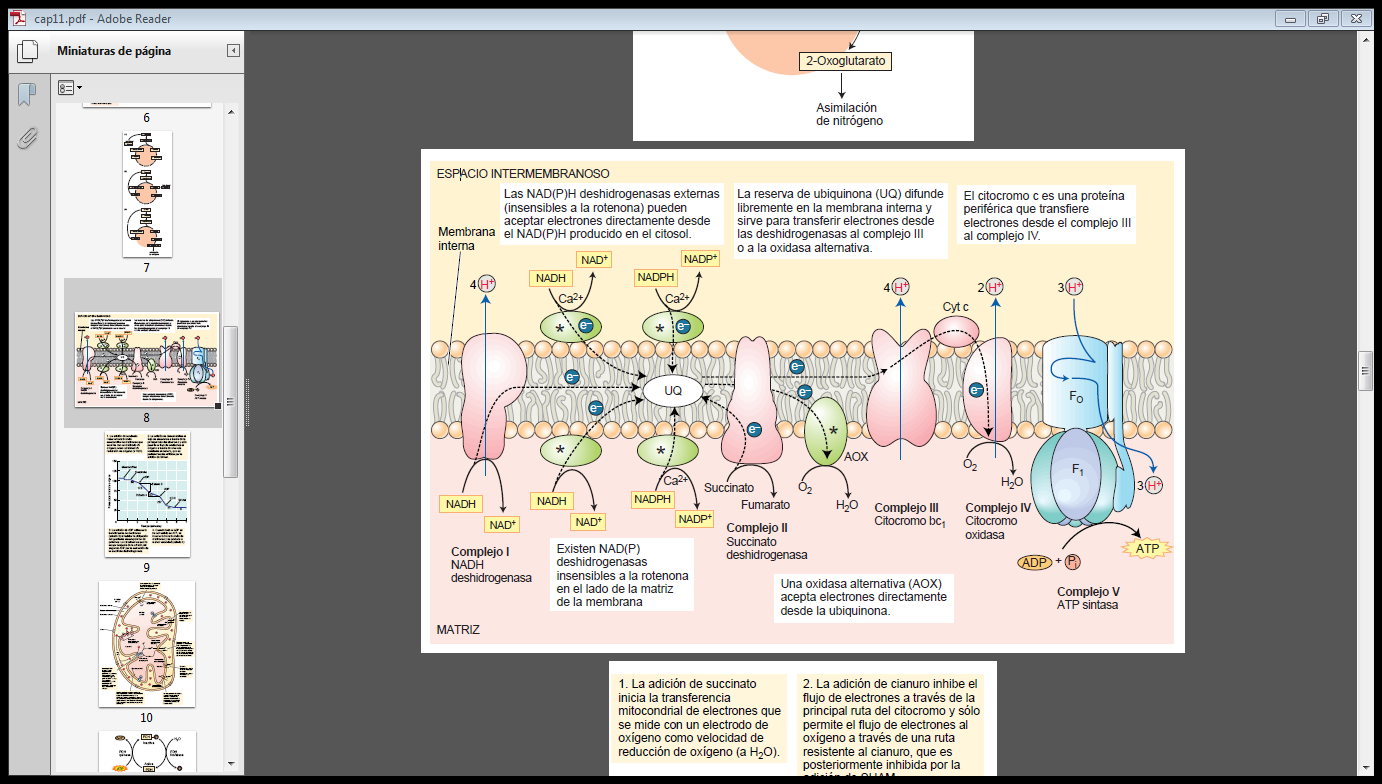 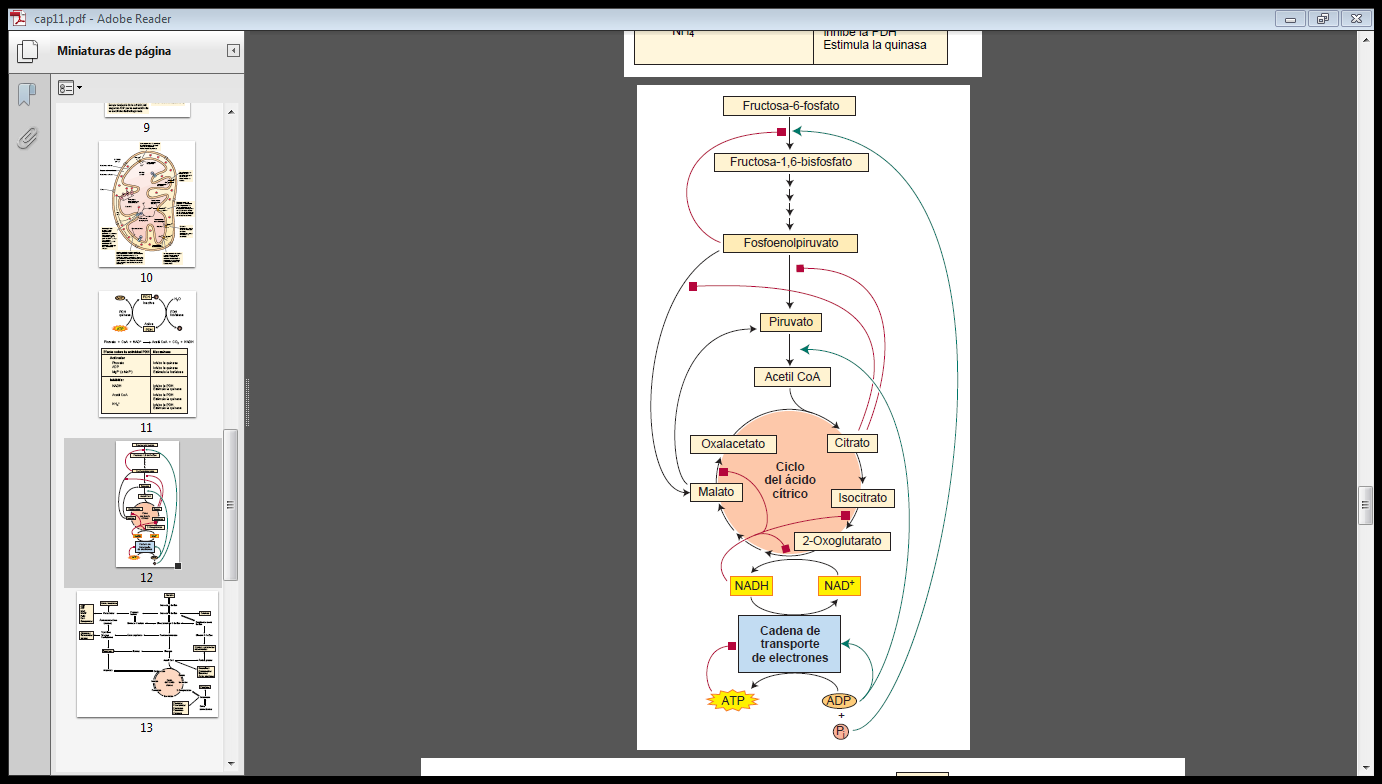 La respiración está regulada en forma positiva (flechas verdes) o inhibida por sustratos (líneas rojas)
Entonces el balance  global de la respiración es:

	C6H12O6 + 6 O2 → 6 CO2 + 6 H2O + energía




marcelasimontacchi@gmail.com